Cumulative Frequency
Cumulative Frequency
June 2017
2H Q8
Edexcel
Nov 2017
3H Q11
SAM
3H Q7
AQA
Nov 2018
1H Q9
Spec 2
2H Q11
OCR
June 2019
2H Q11
Cumulative Frequency
Cumulative Frequency
May 2017
1H Q19
Edexcel
Nov 2017
1H Q22
AQA
SAM
3H Q13
1 Marker
May 2017
1H Q19
OCR
Nov 2017
2H Q16
Cumulative Frequency
Cumulative Frequency
Edexcel
May 2017
1H Q12
SAM
1H Q14
AQA
Nov 2017
2H Q15
Practice
1H Q9
OCR
Nov 2018
2H Q15
SAM 3H Q7
Cumulative Frequency
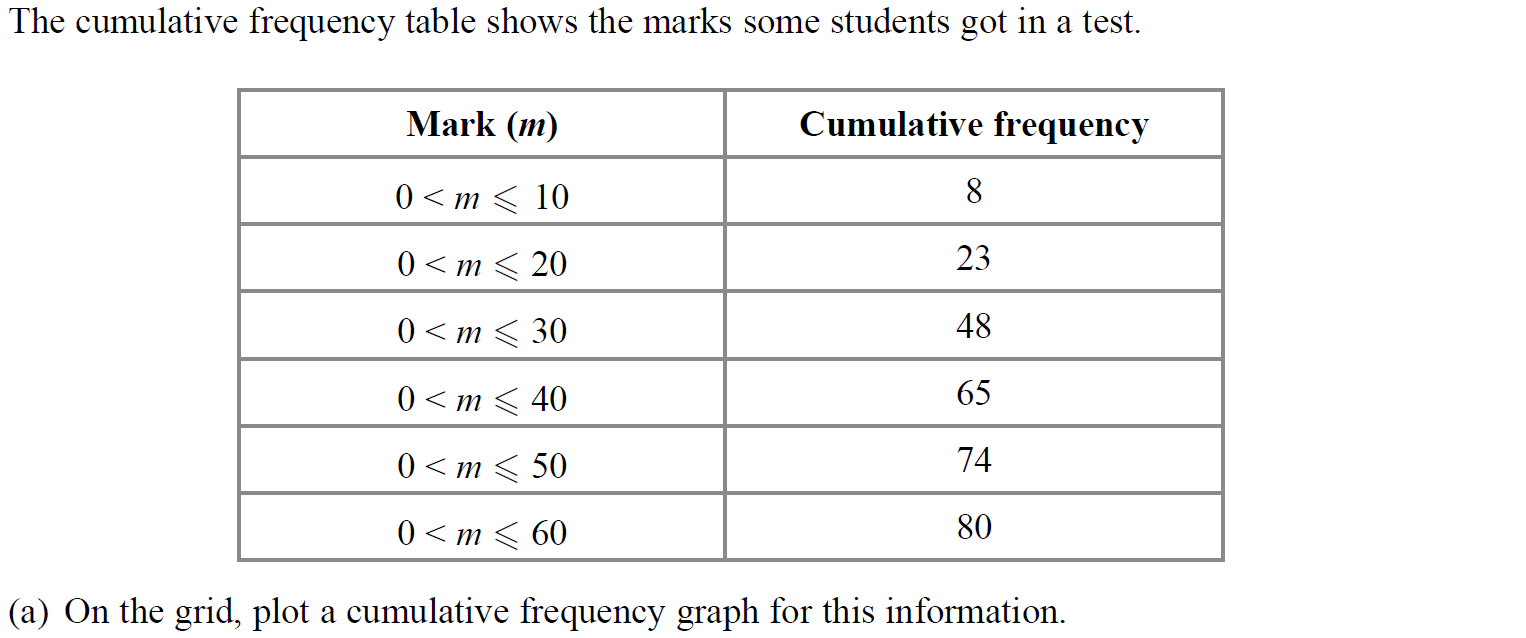 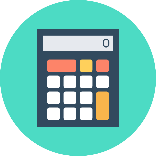 Show Graph
Hide Graph
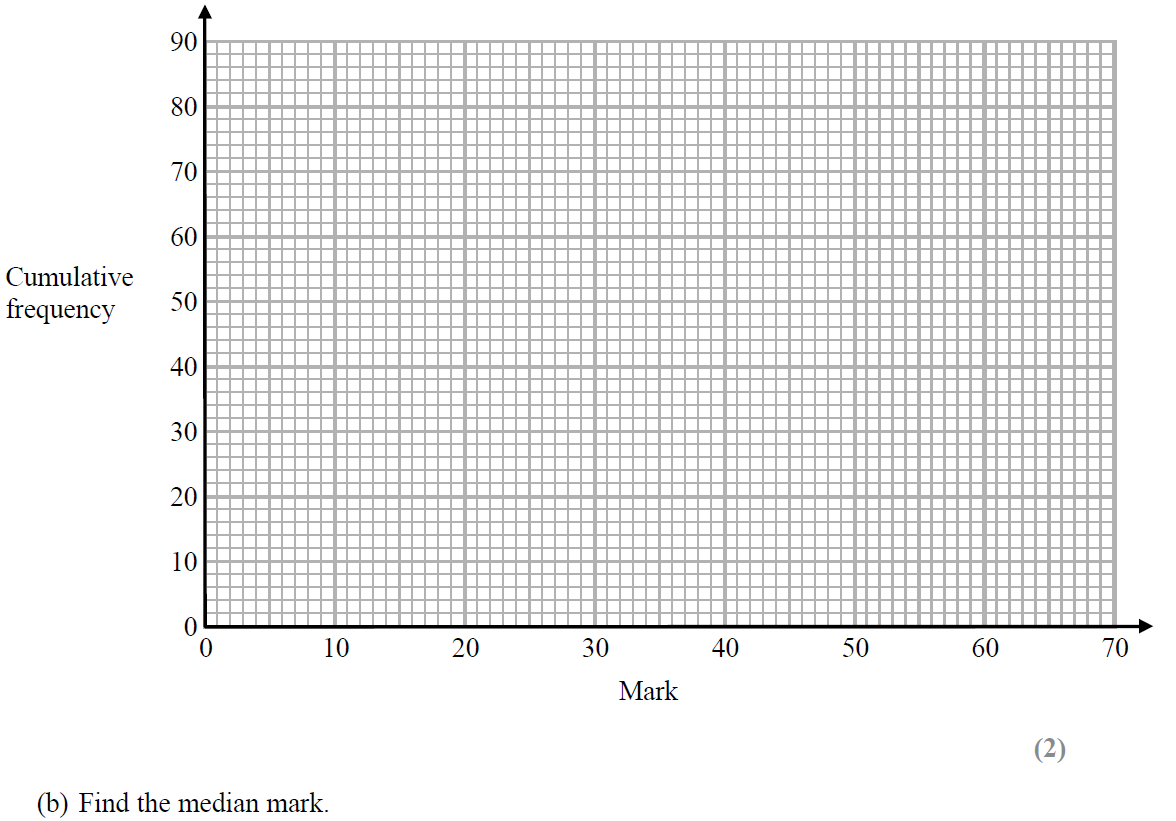 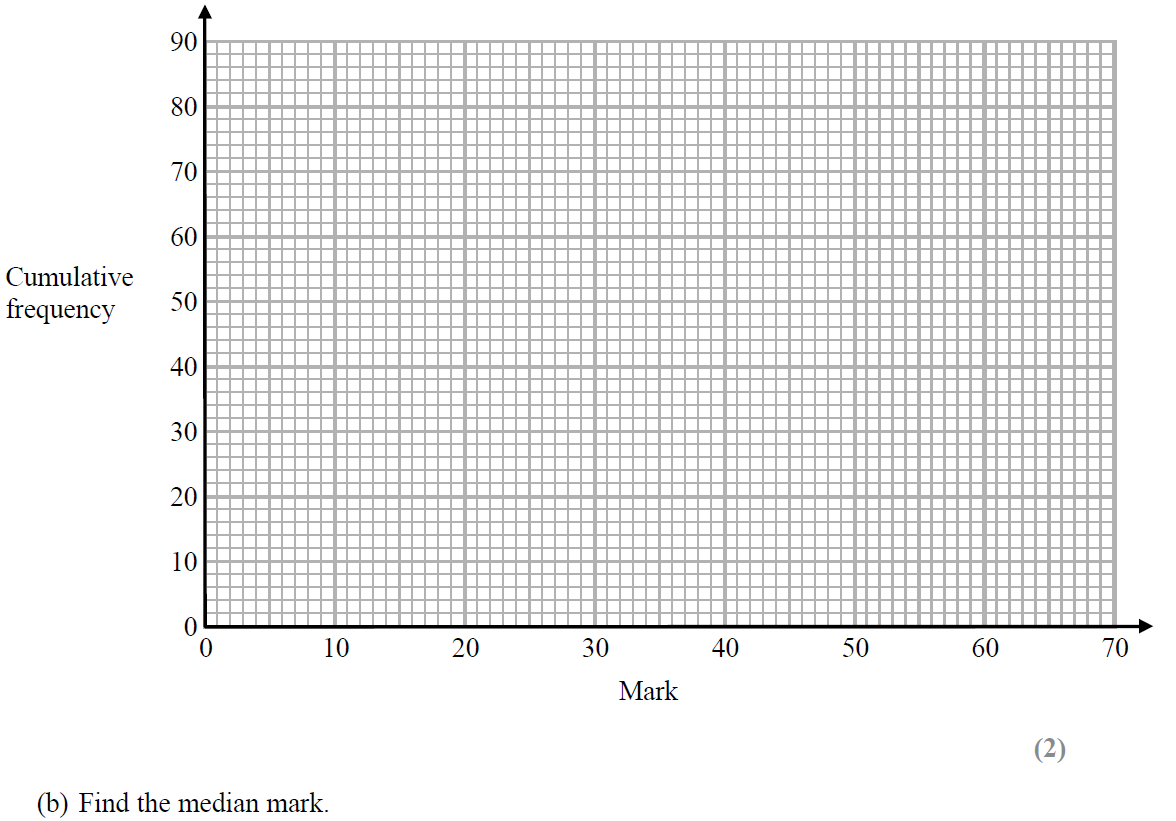 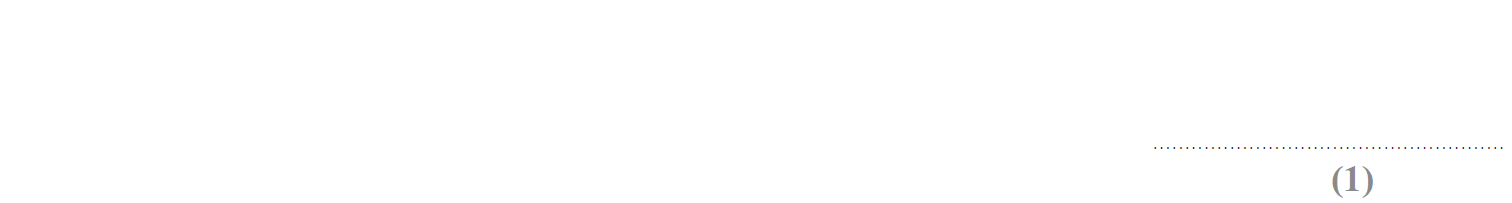 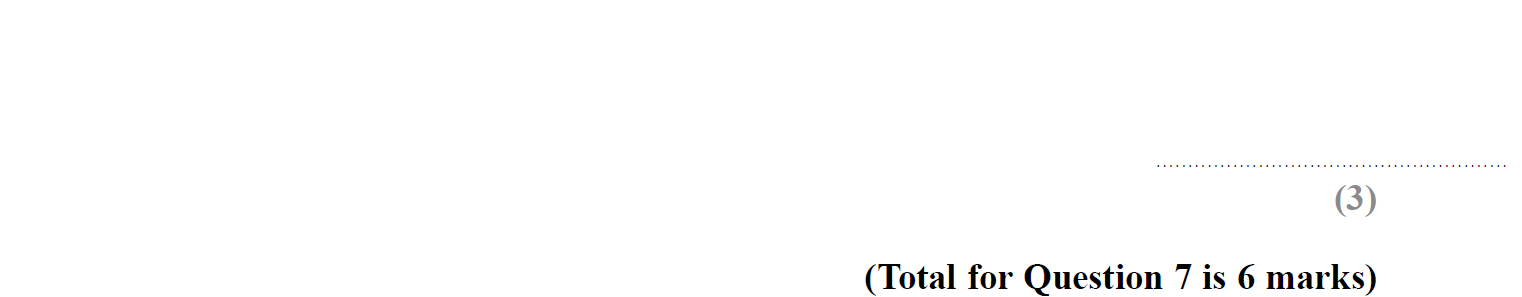 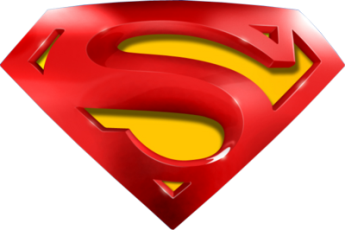 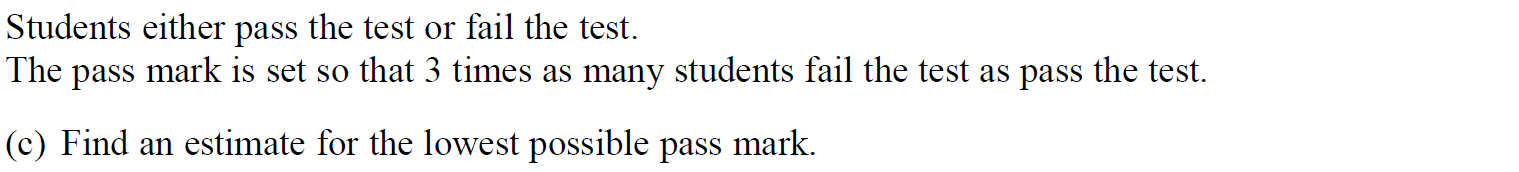 SAM 3H Q7
Cumulative Frequency
A
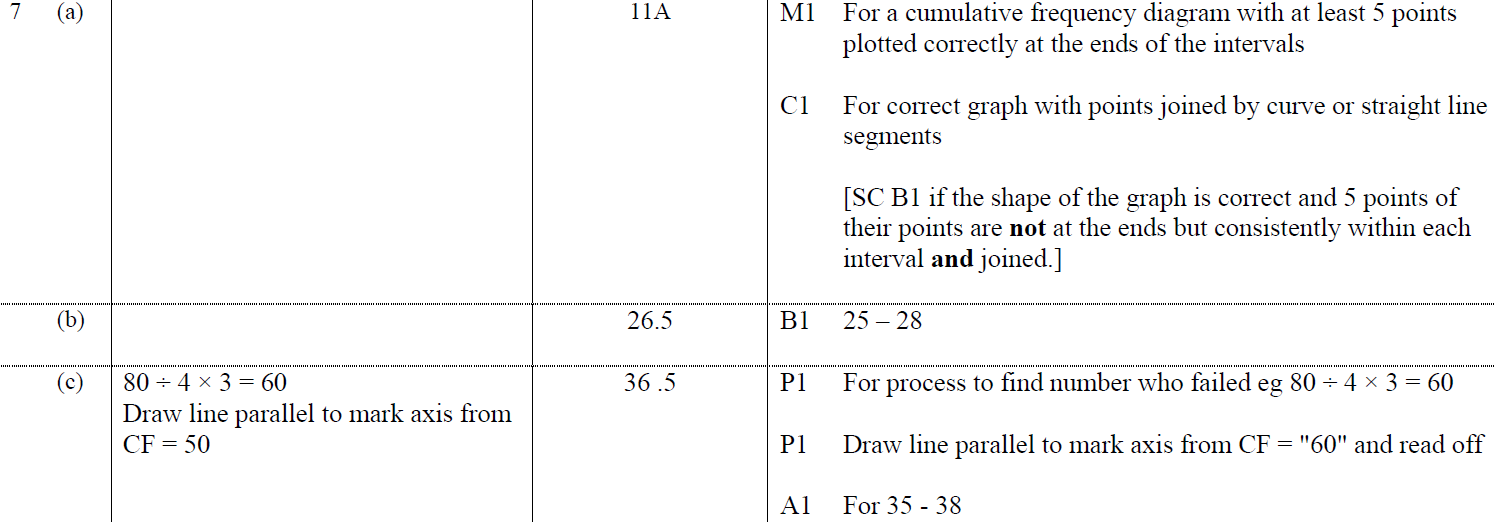 B
C
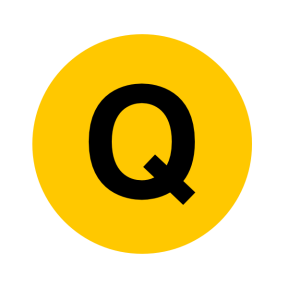 Specimen Set 2 2H Q11
Cumulative Frequency
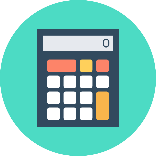 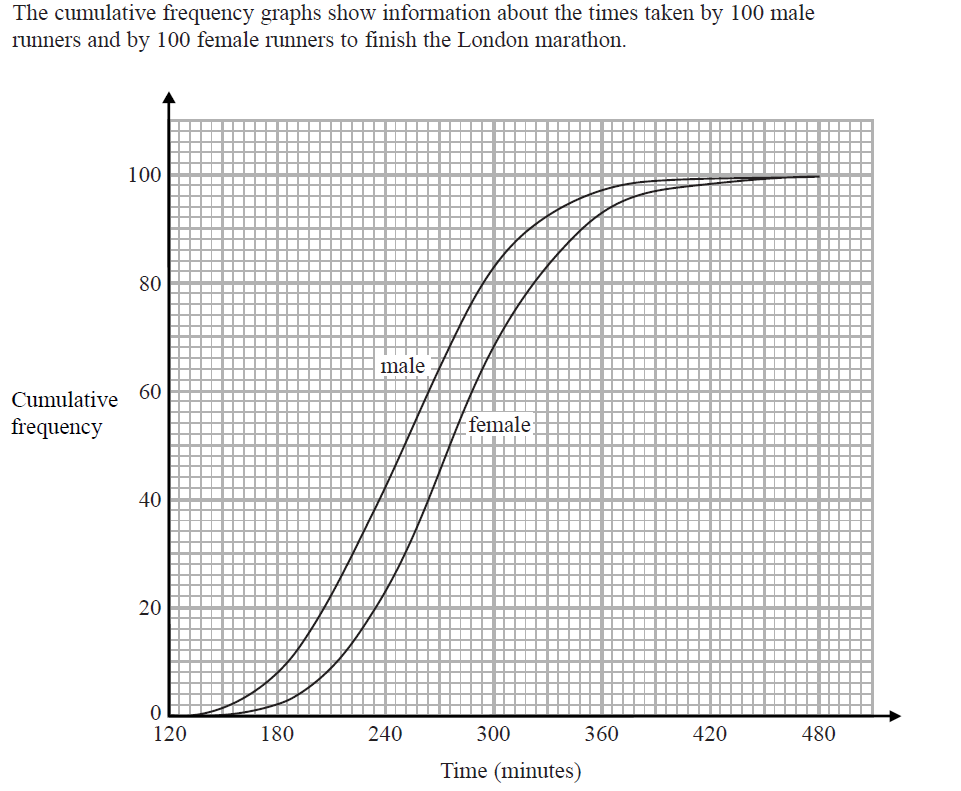 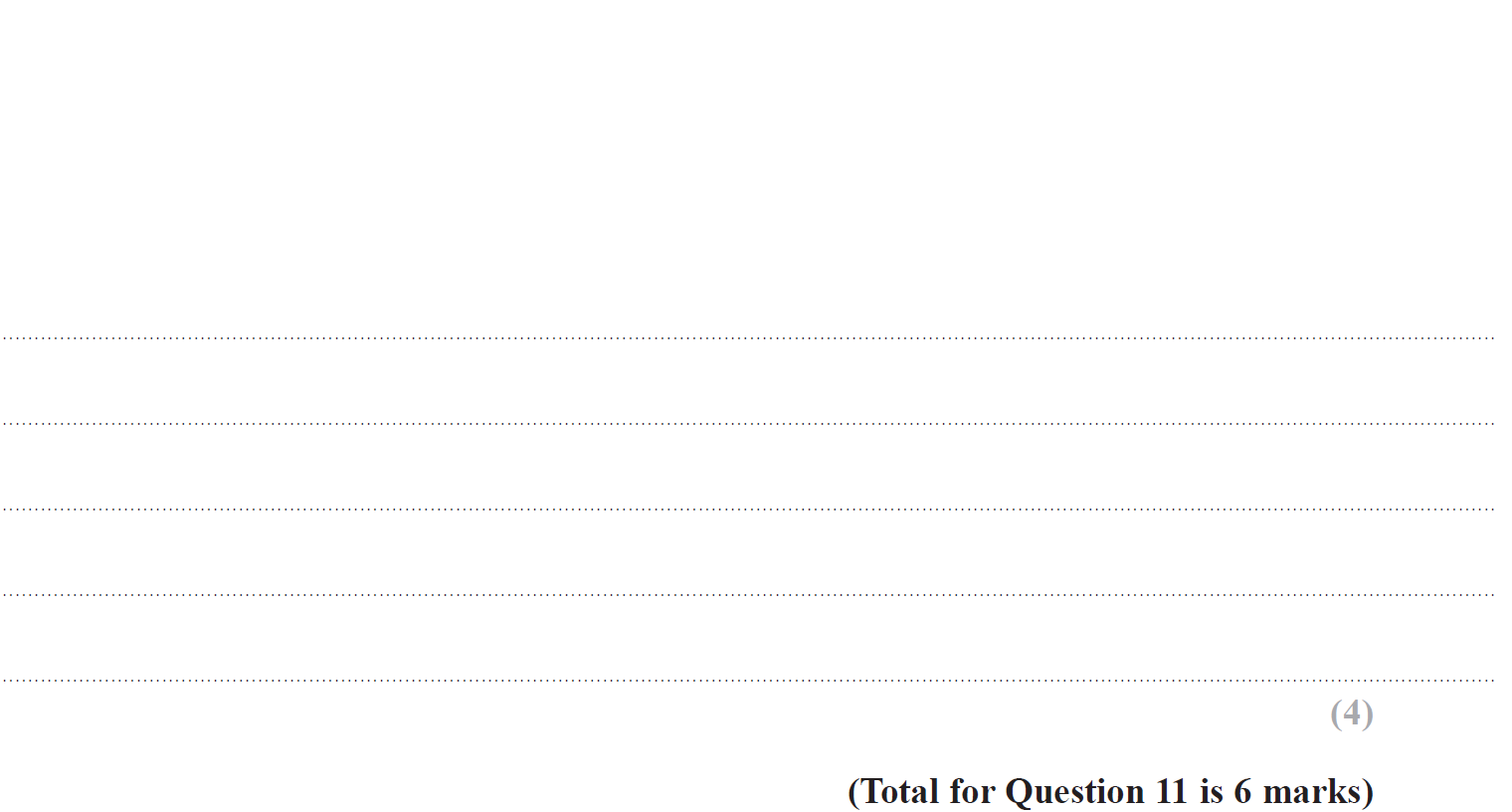 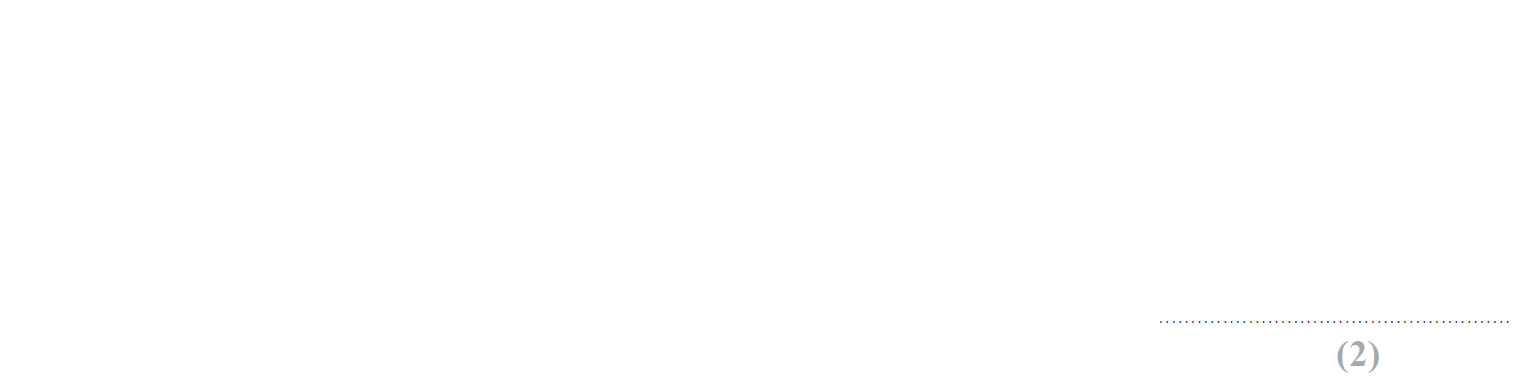 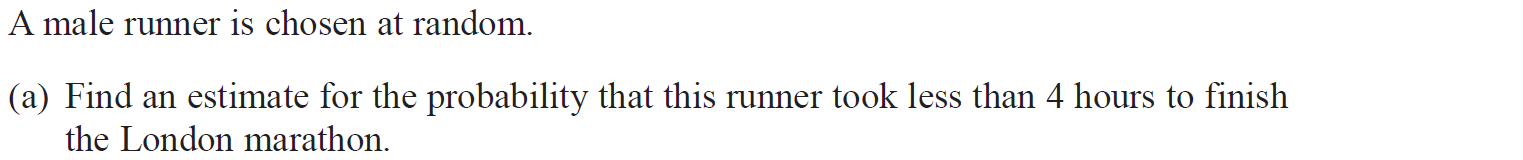 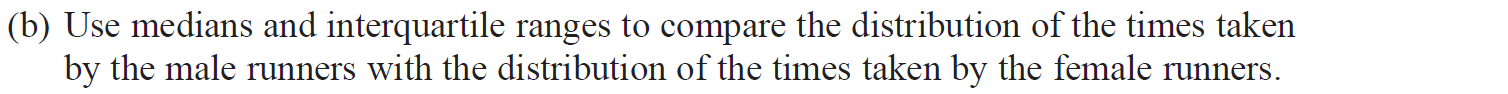 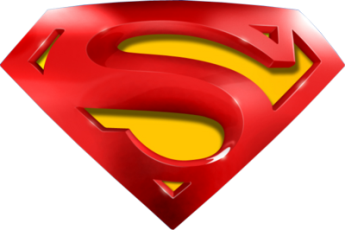 Specimen Set 2 2H Q11
Cumulative Frequency
A
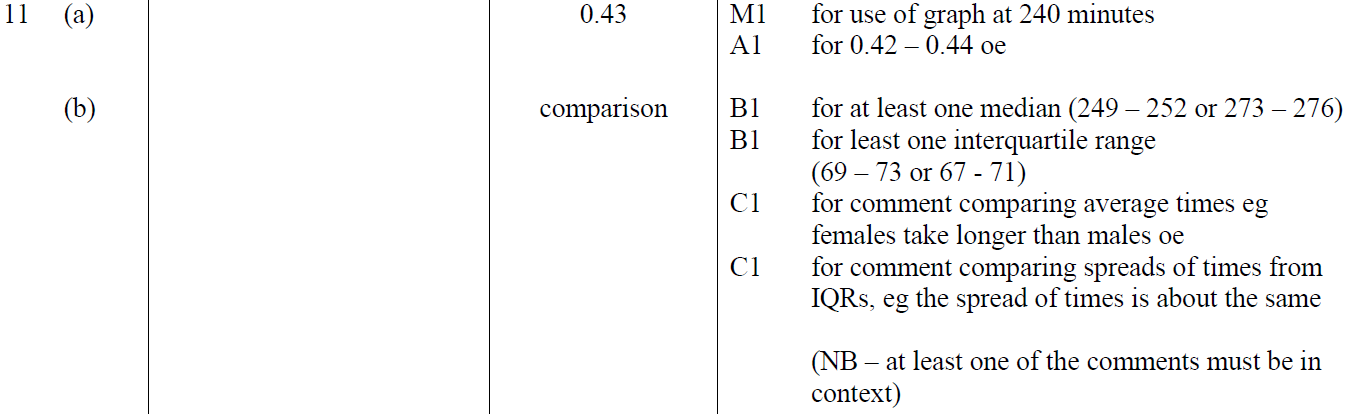 B
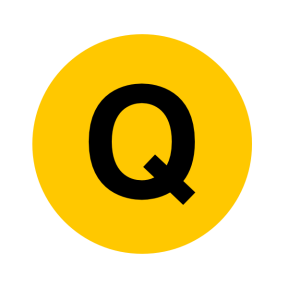 June 2017 2H Q8
Cumulative Frequency
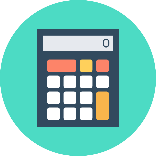 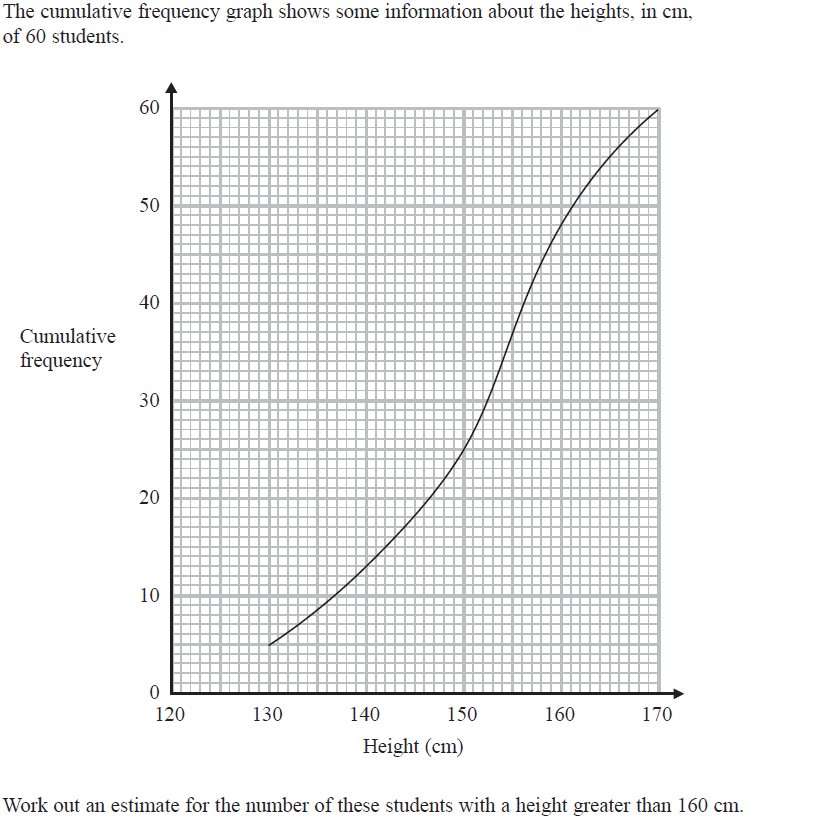 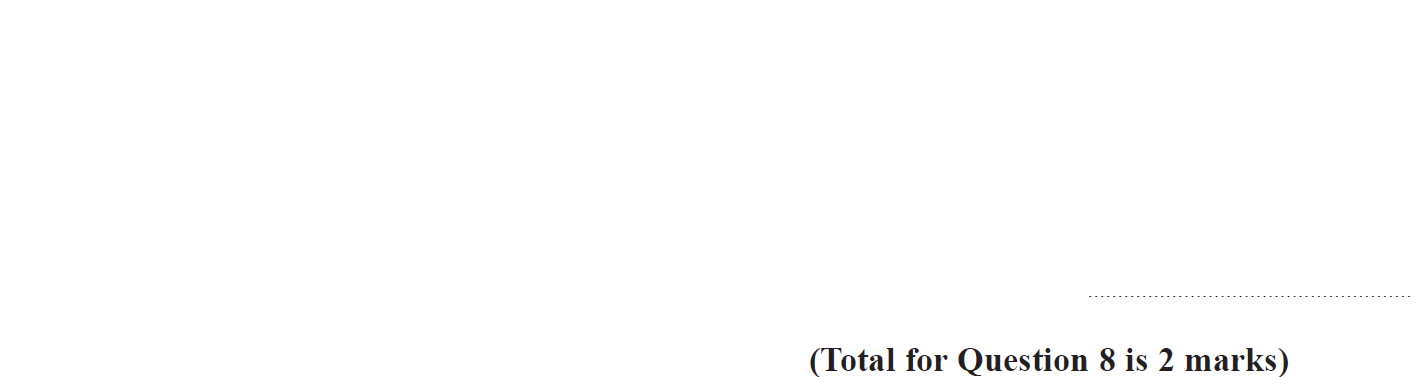 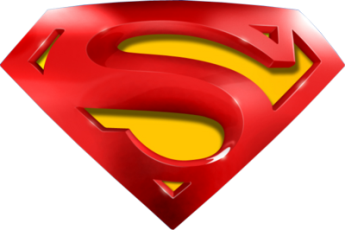 June 2017 2H Q8
Cumulative Frequency
A
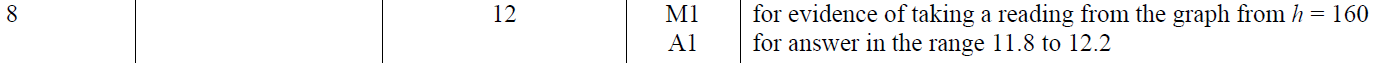 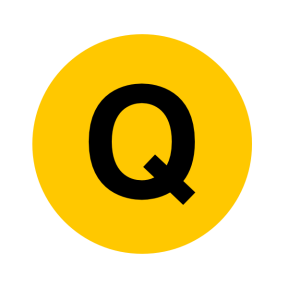 Nov 2017 3H Q11
Cumulative Frequency
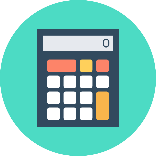 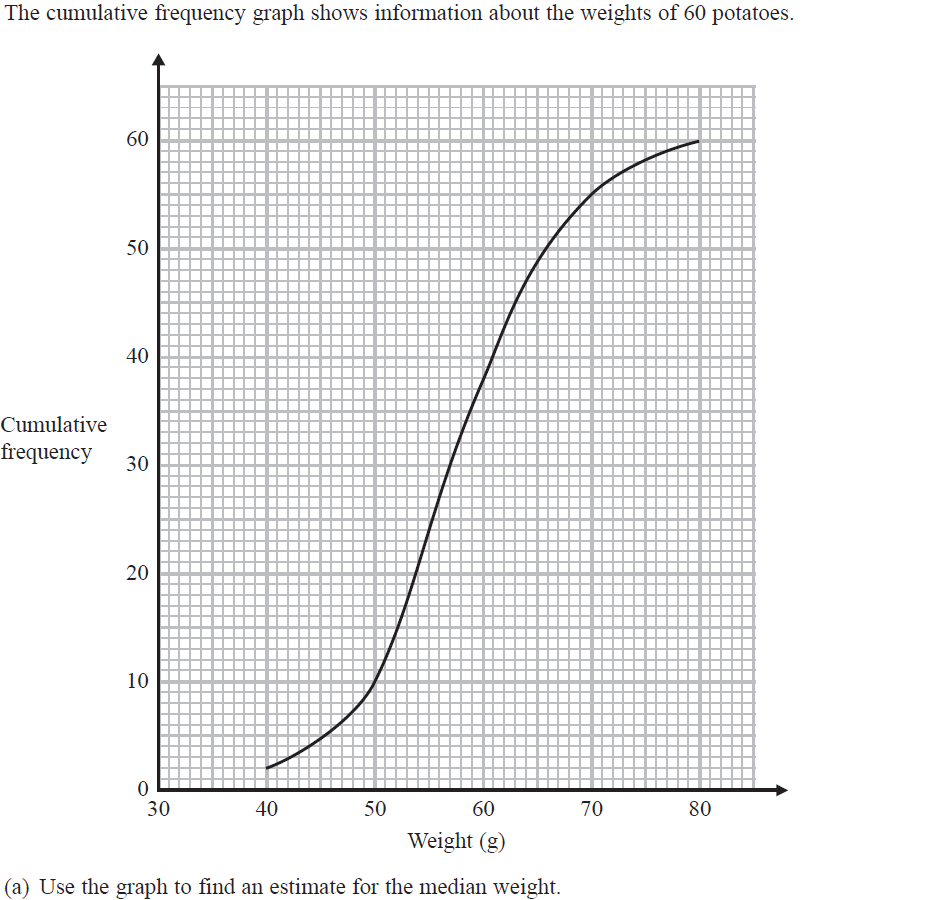 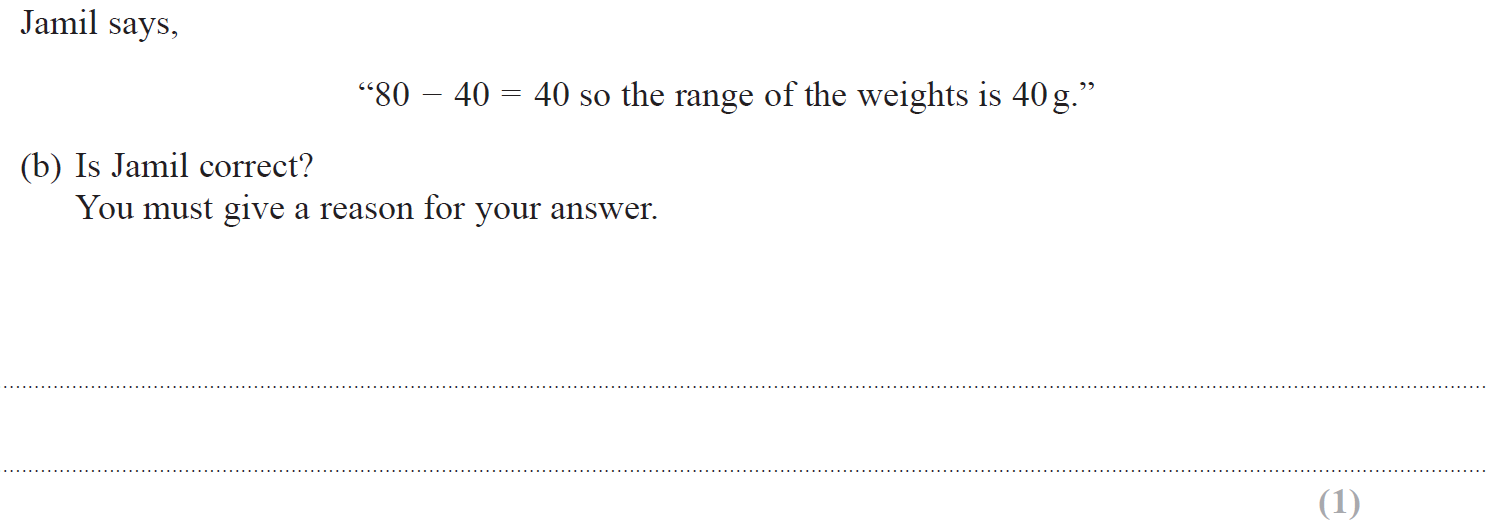 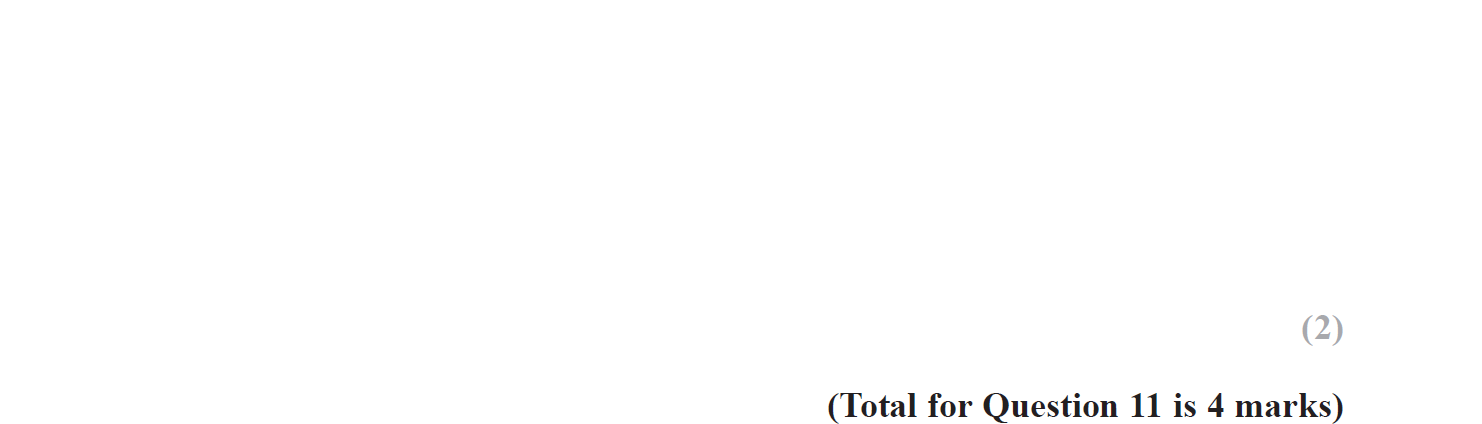 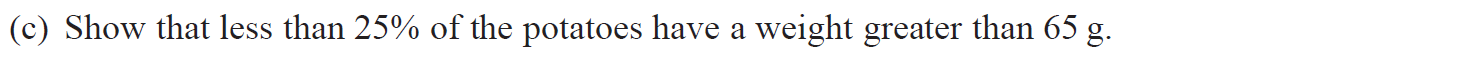 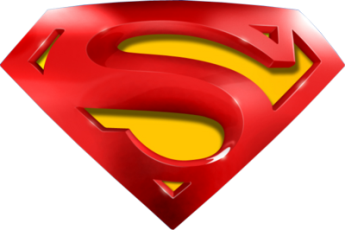 Nov 2017 3H Q11
Cumulative Frequency
A
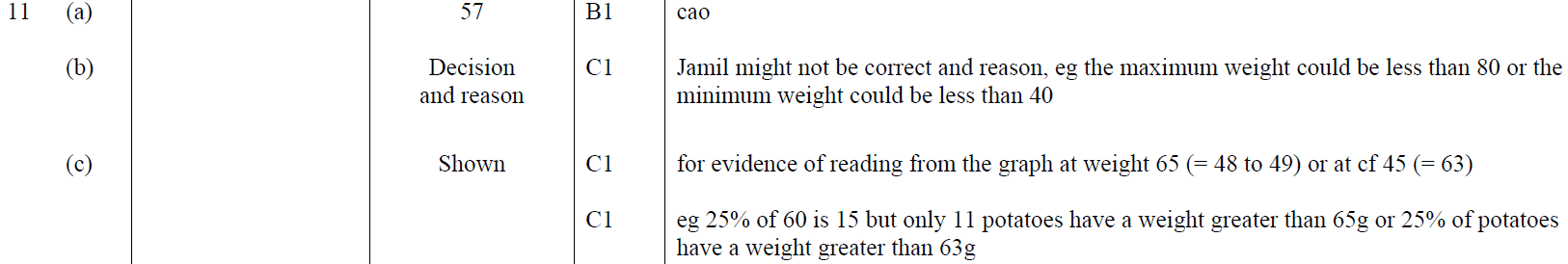 B
C
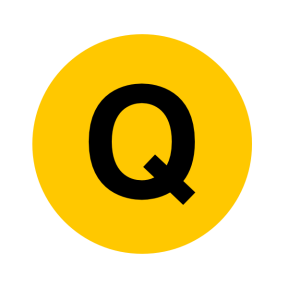 Nov 2018 1H Q9
Cumulative Frequency
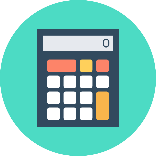 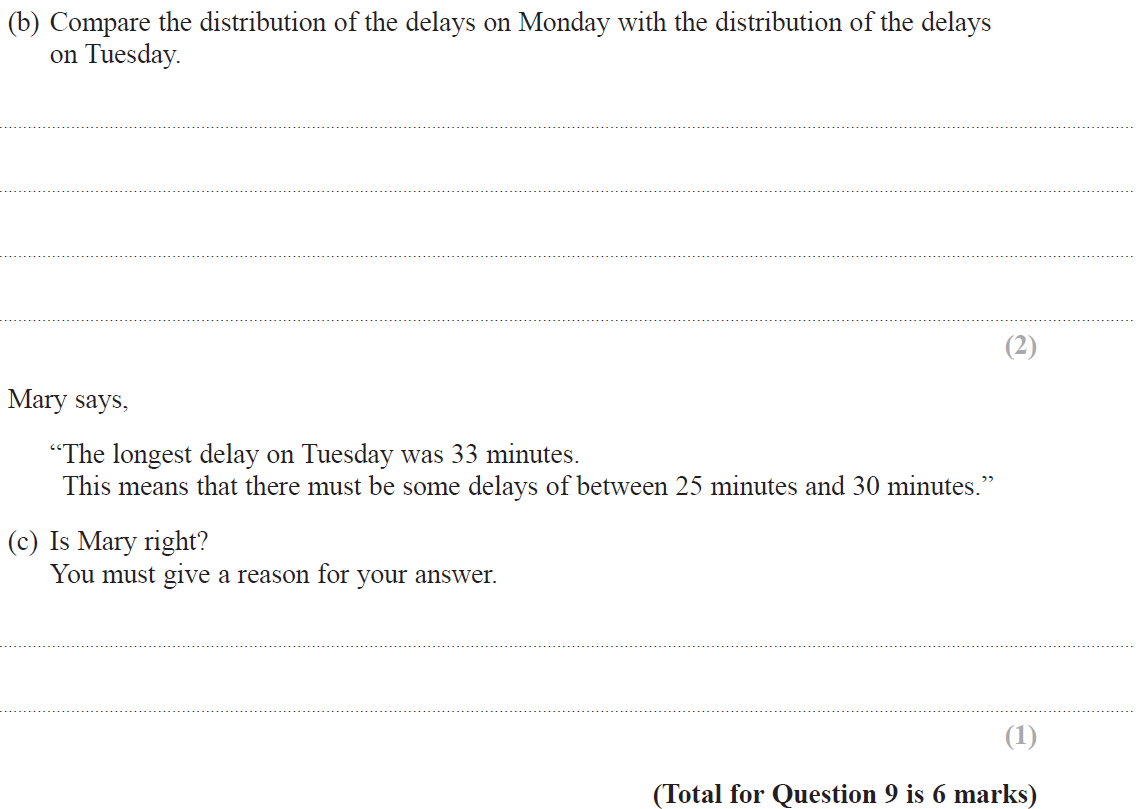 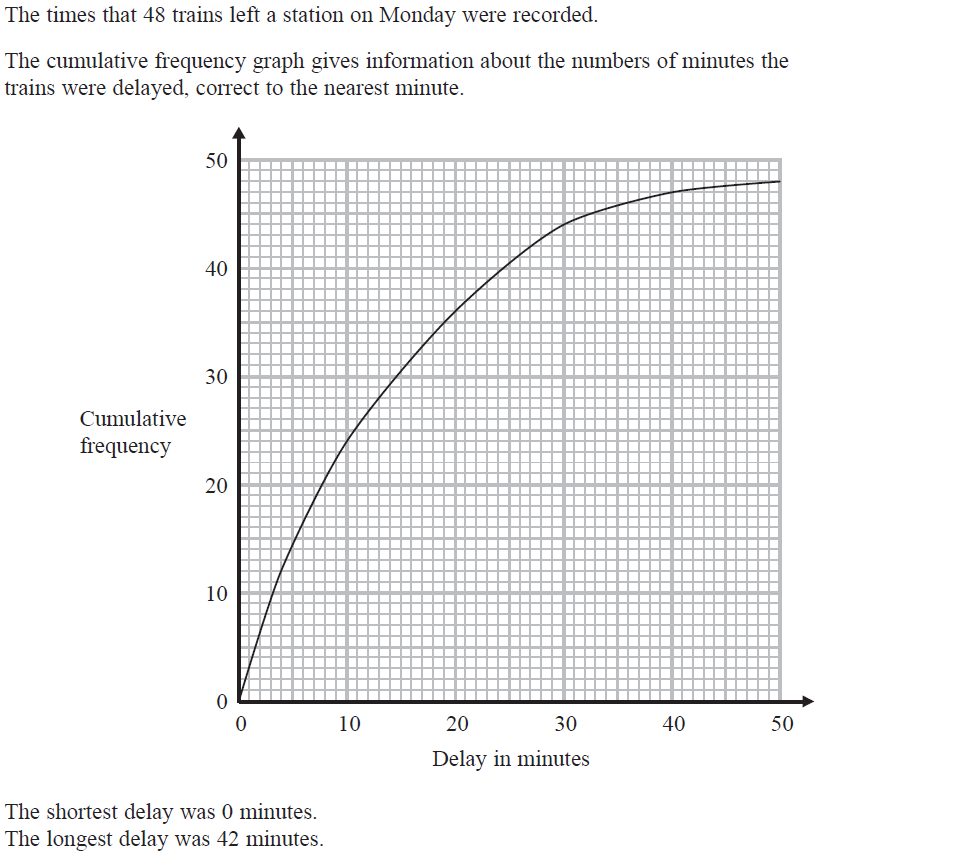 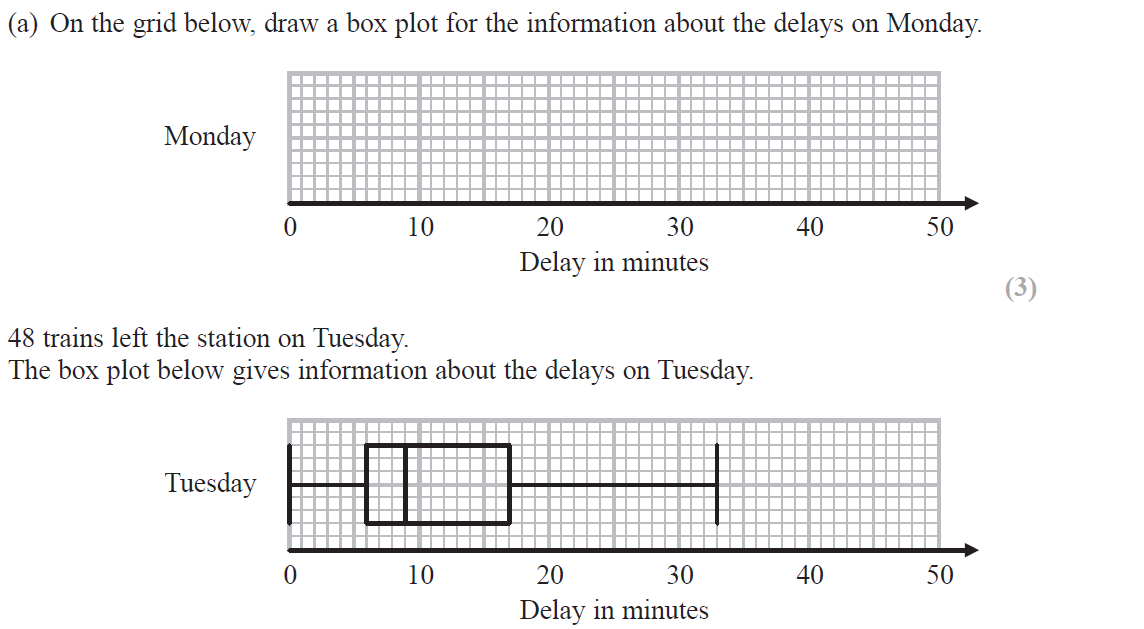 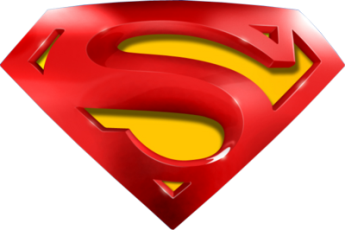 Nov 2018 1H Q9
Cumulative Frequency
A
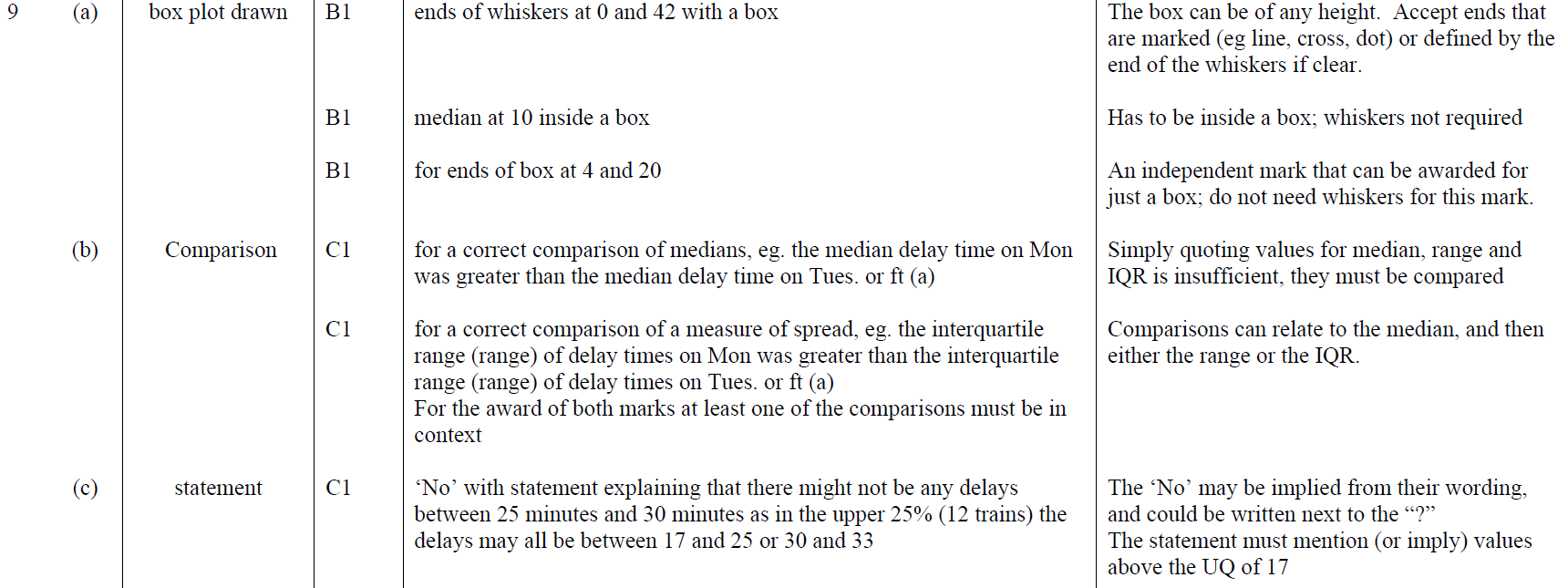 B
C
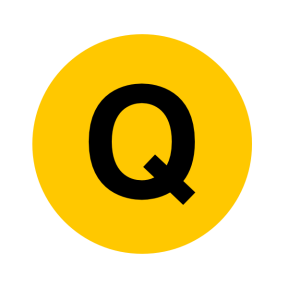 June 2019 2H Q11
Cumulative Frequency
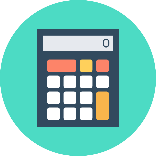 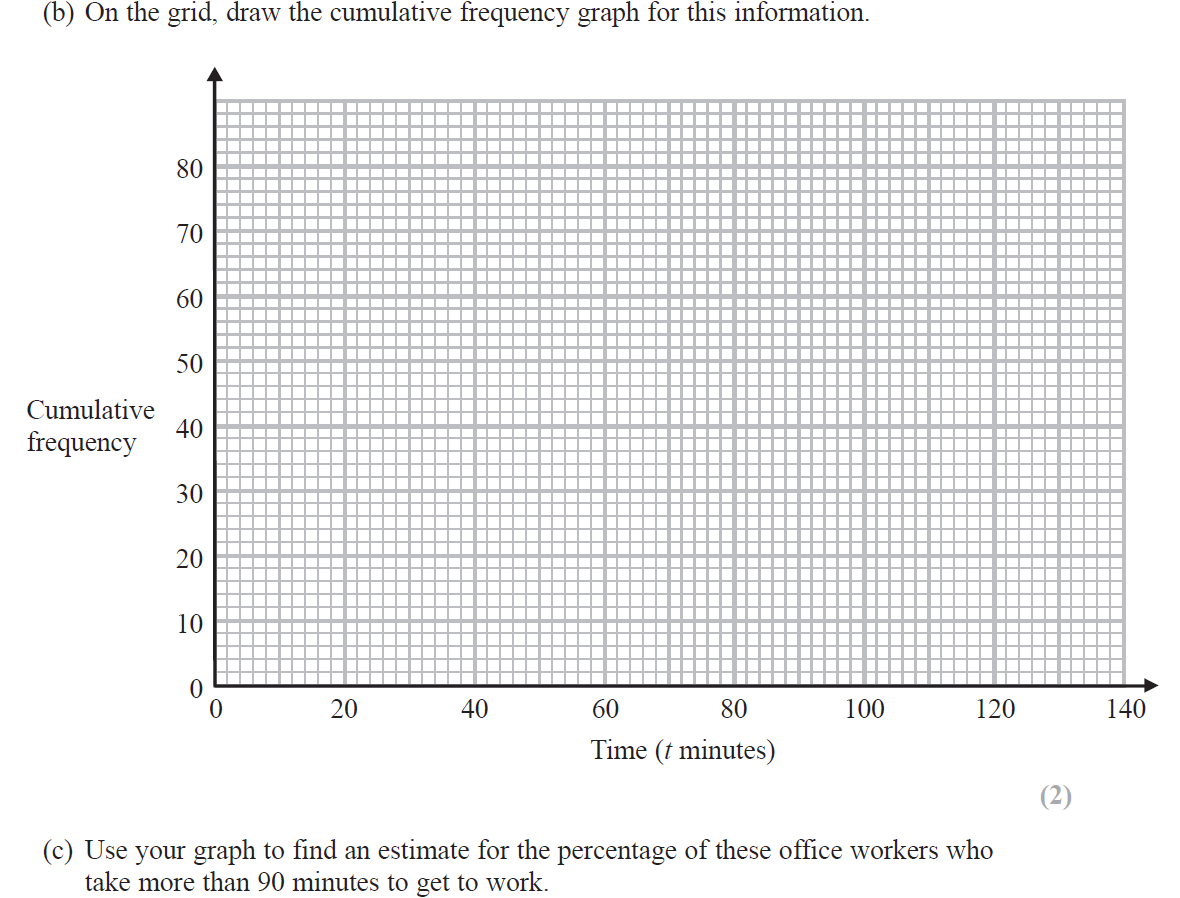 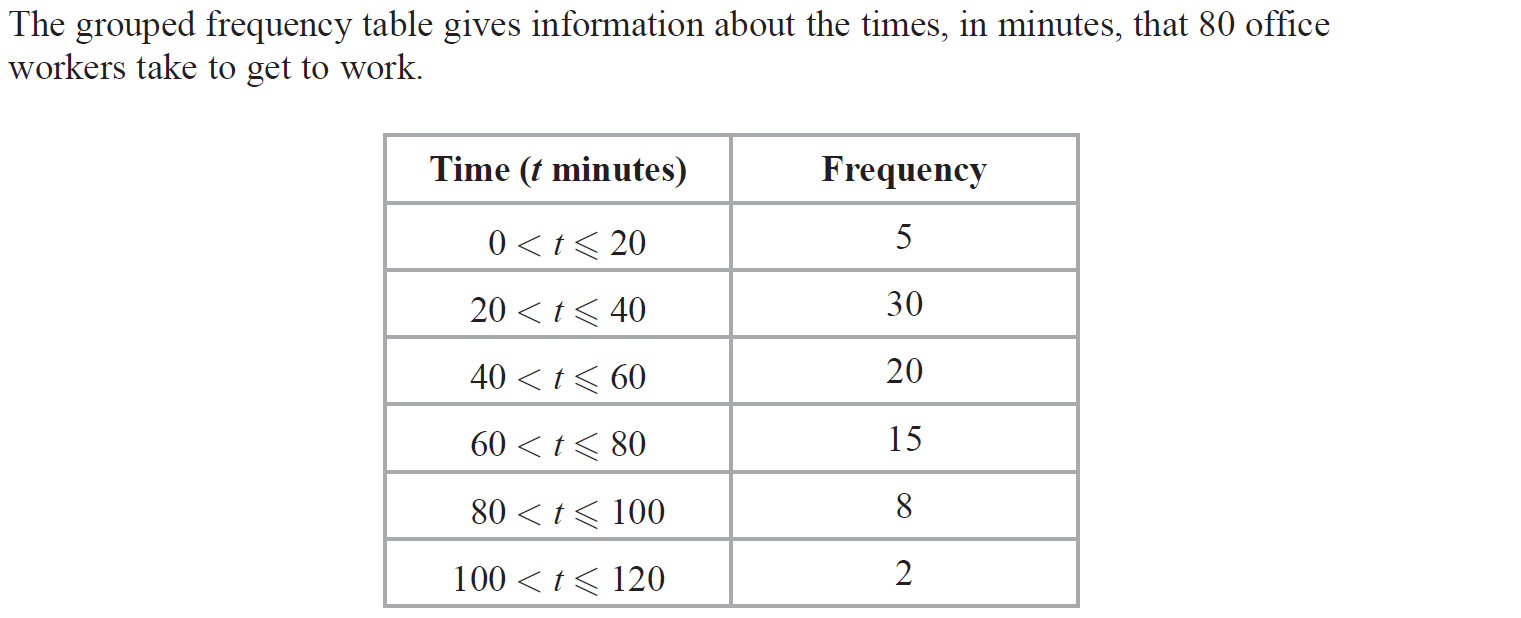 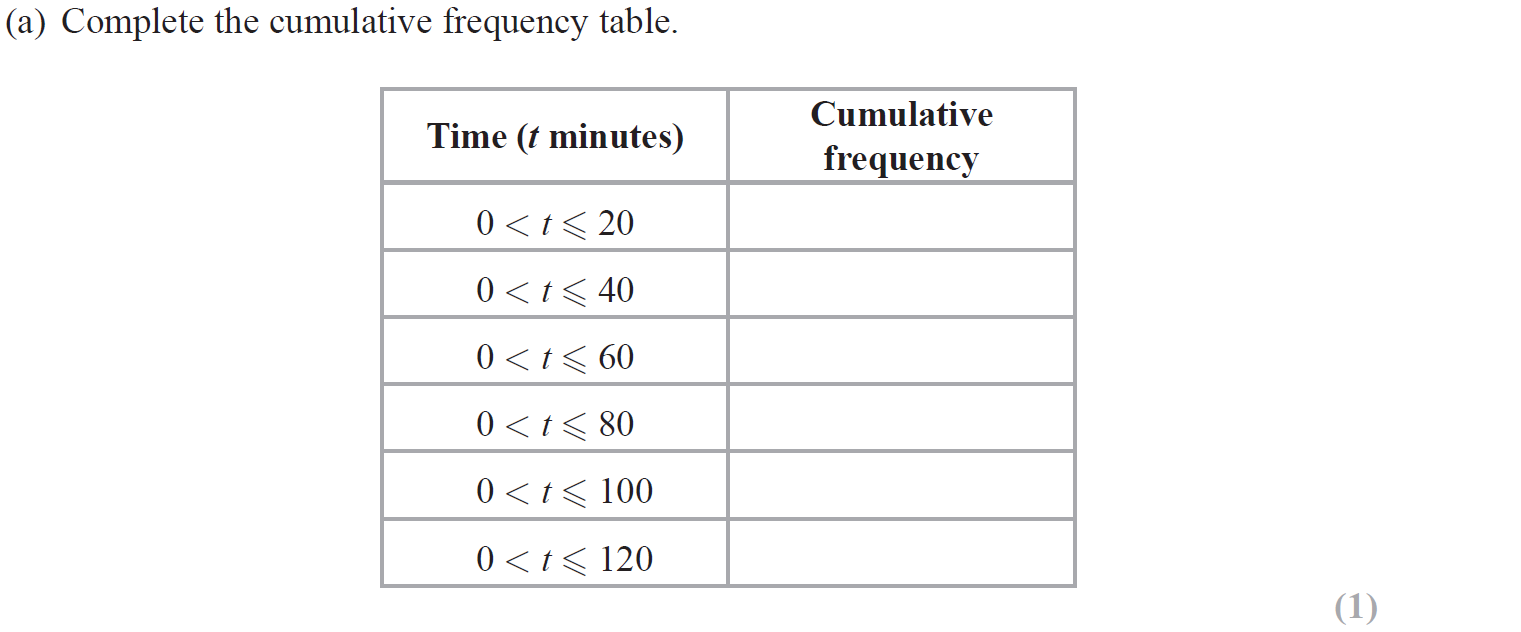 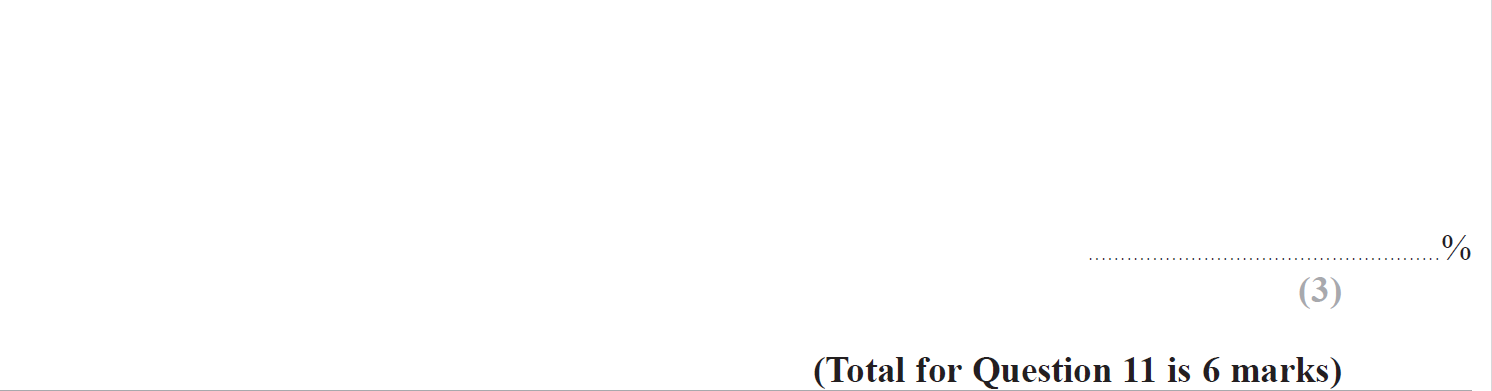 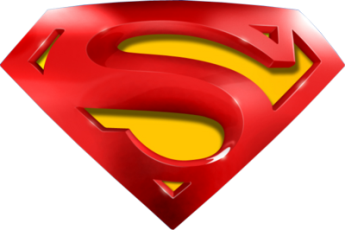 June 2019 2H Q11
Cumulative Frequency
A
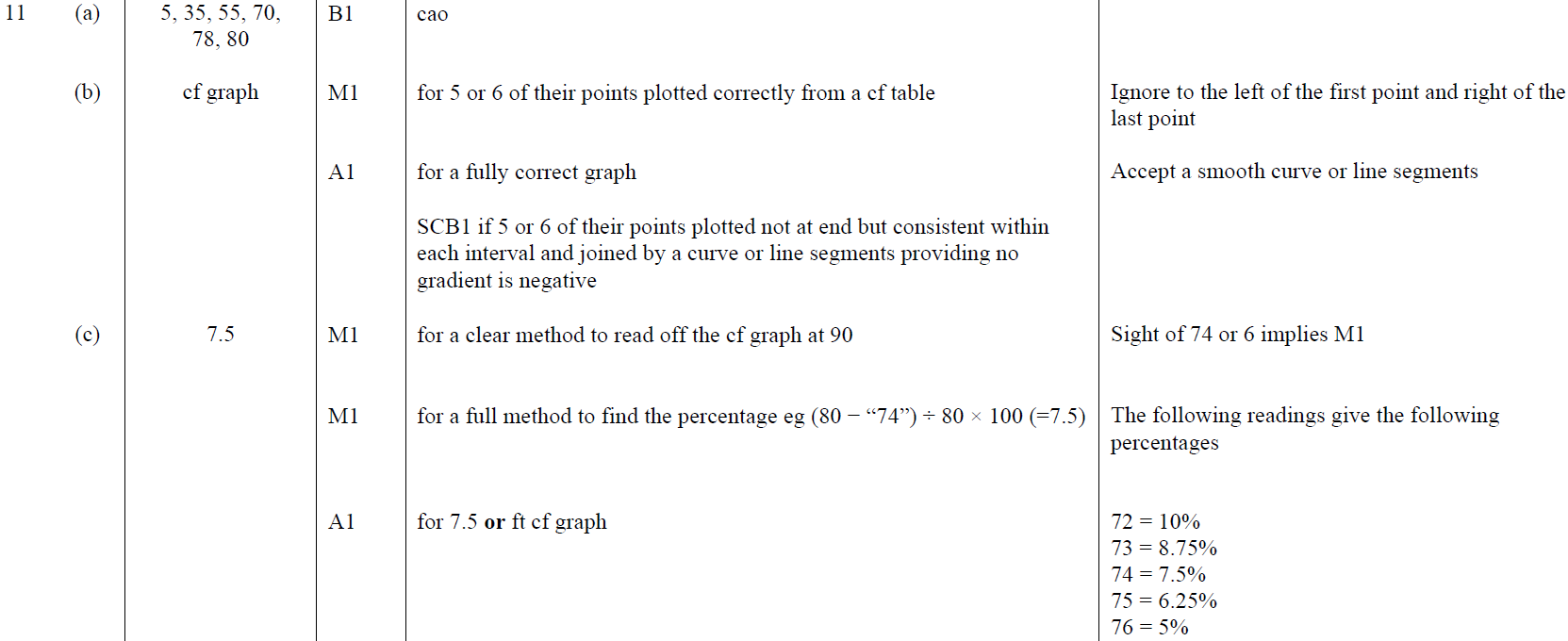 B
C
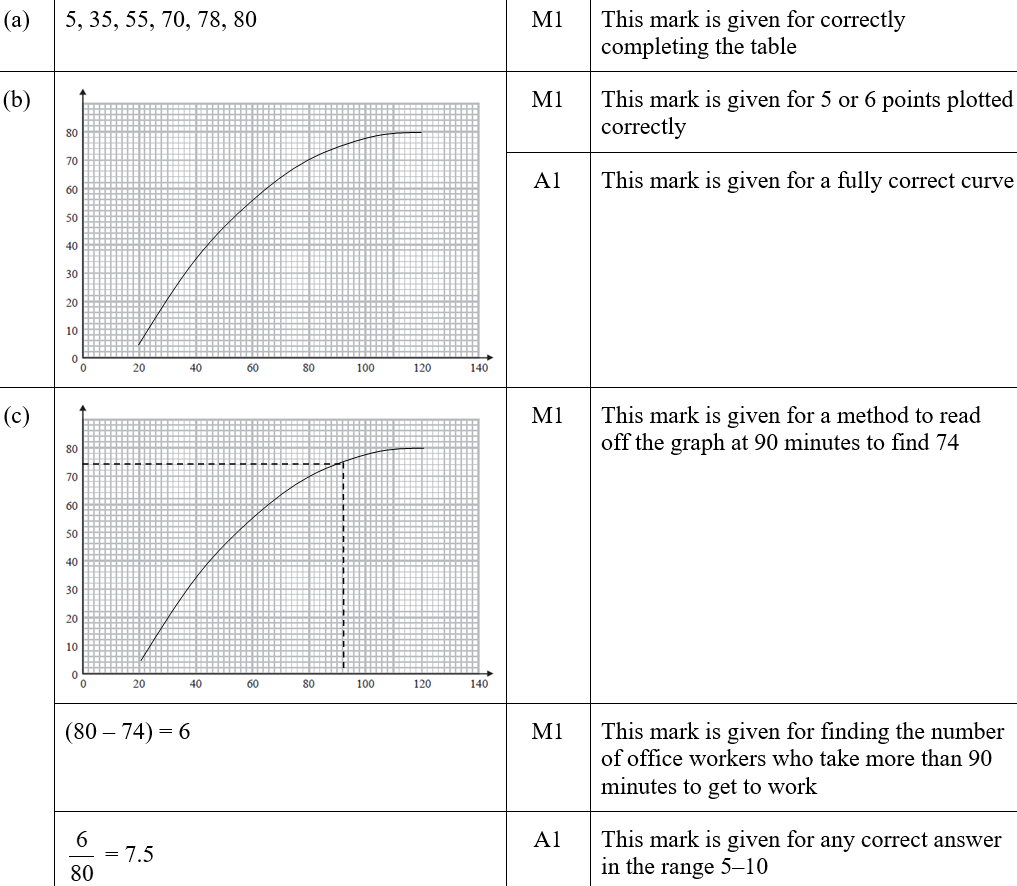 A SF
B SF
C SF
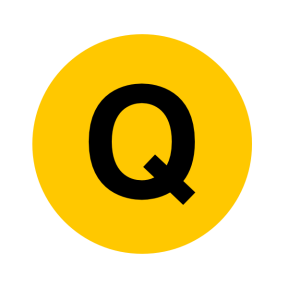 SAM 3H Q13
Cumulative Frequency
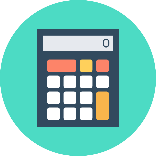 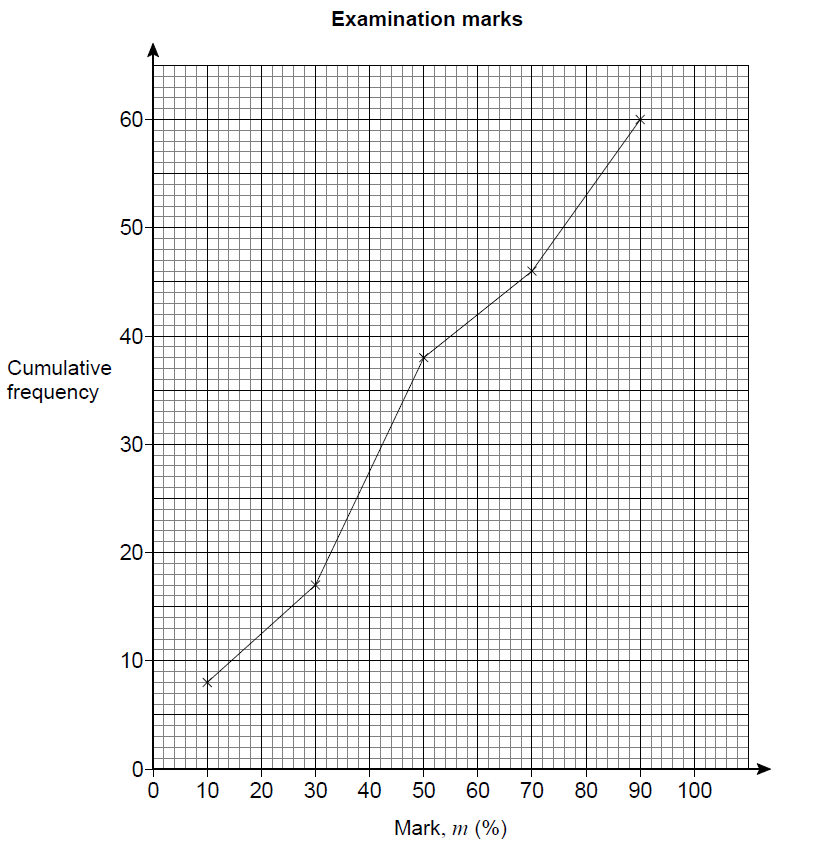 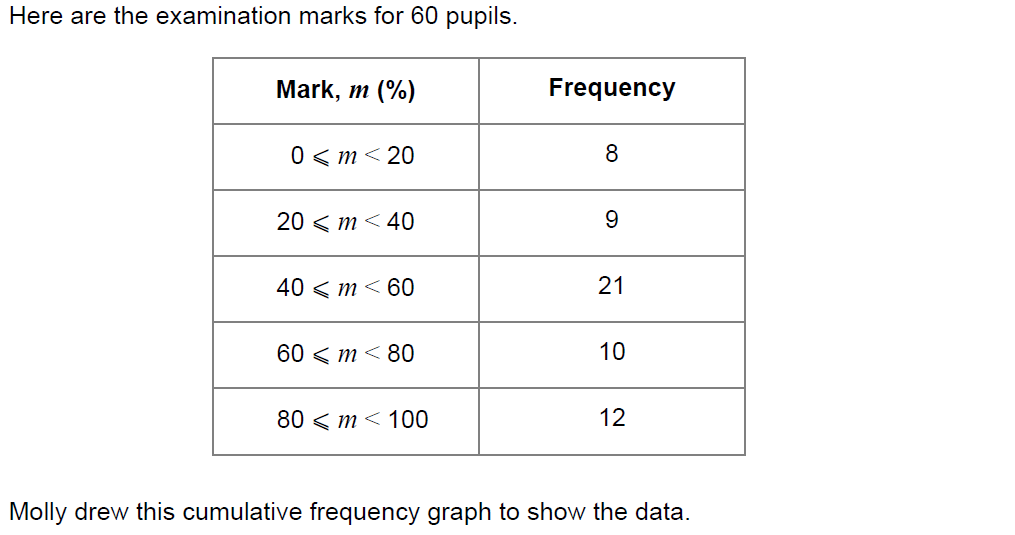 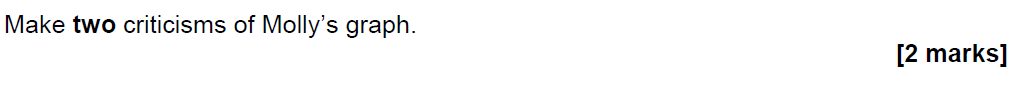 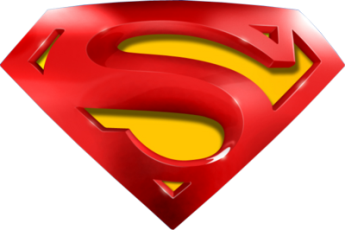 SAM 3H Q13
Cumulative Frequency
A
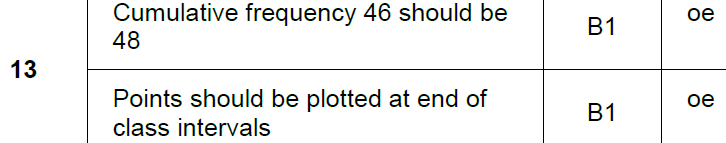 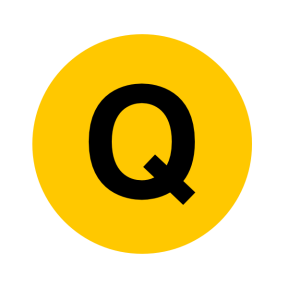 May 2017 1H Q19
Cumulative Frequency
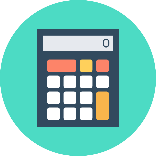 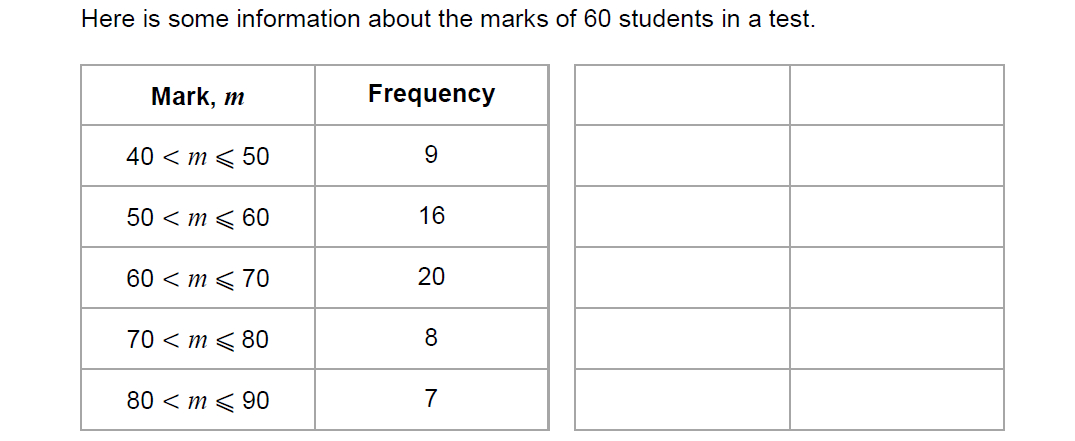 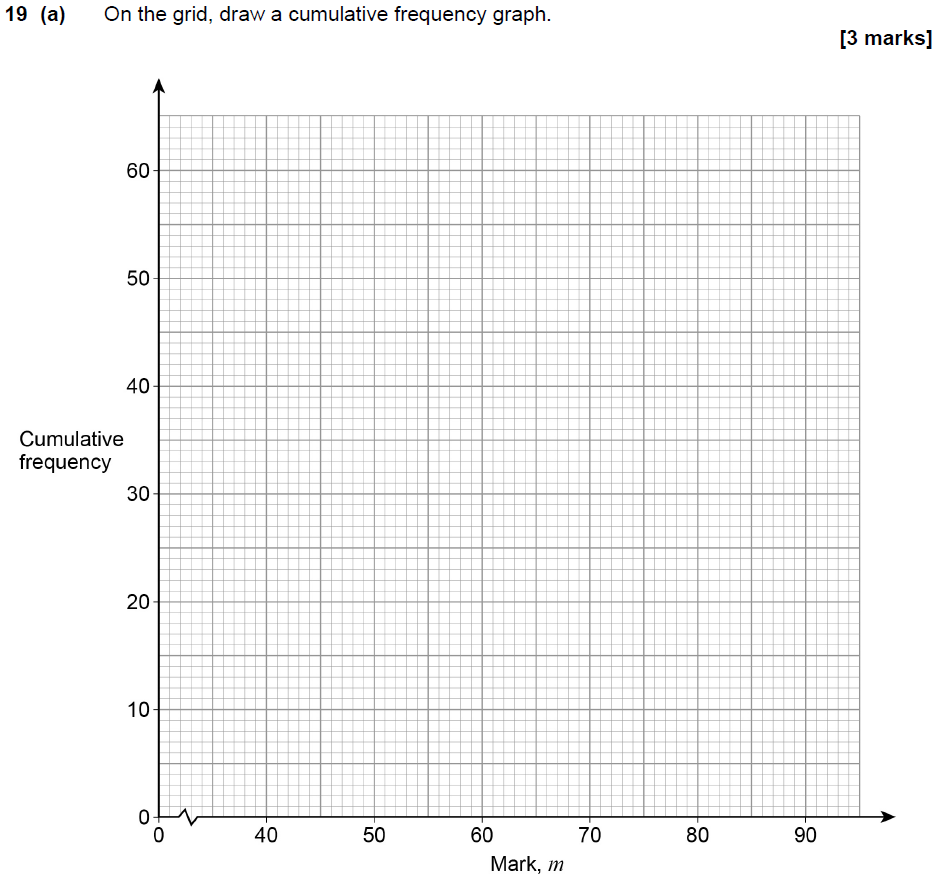 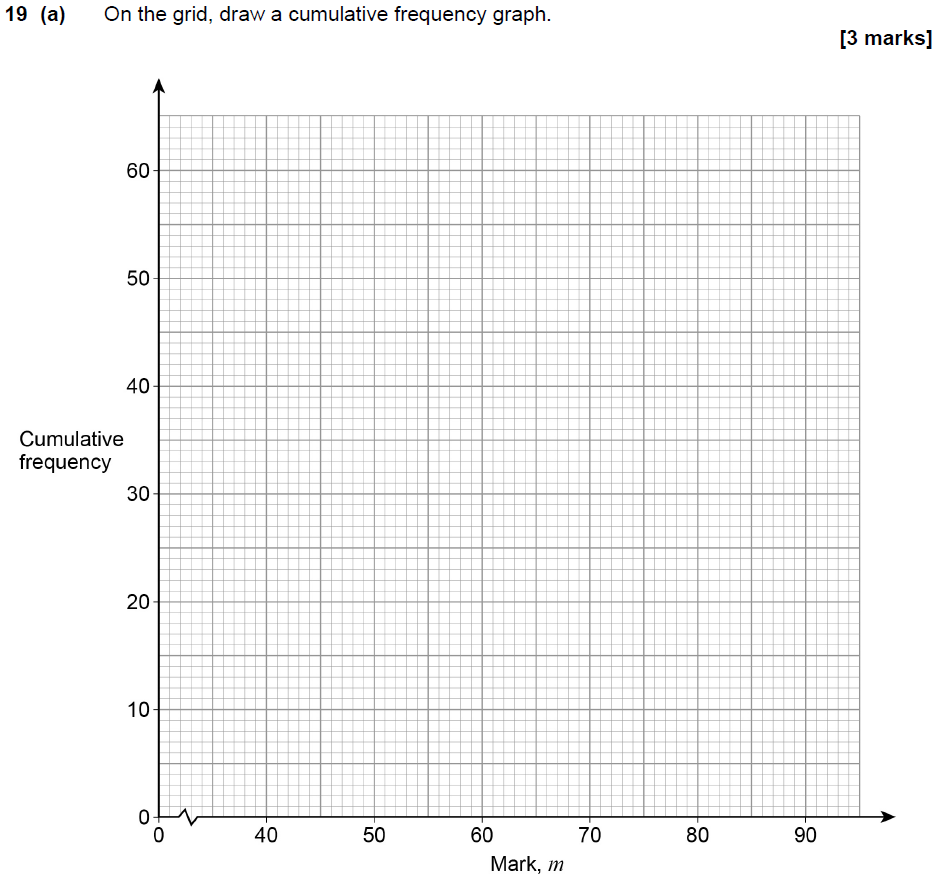 Show Graph
Hide Graph
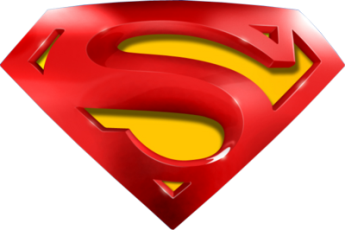 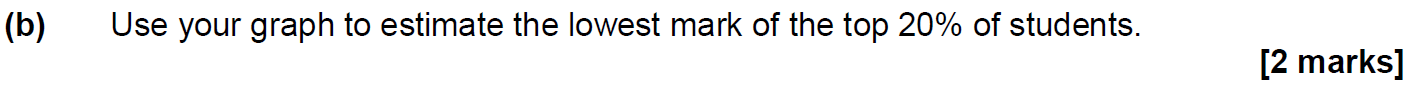 May 2017 1H Q19
Cumulative Frequency
A
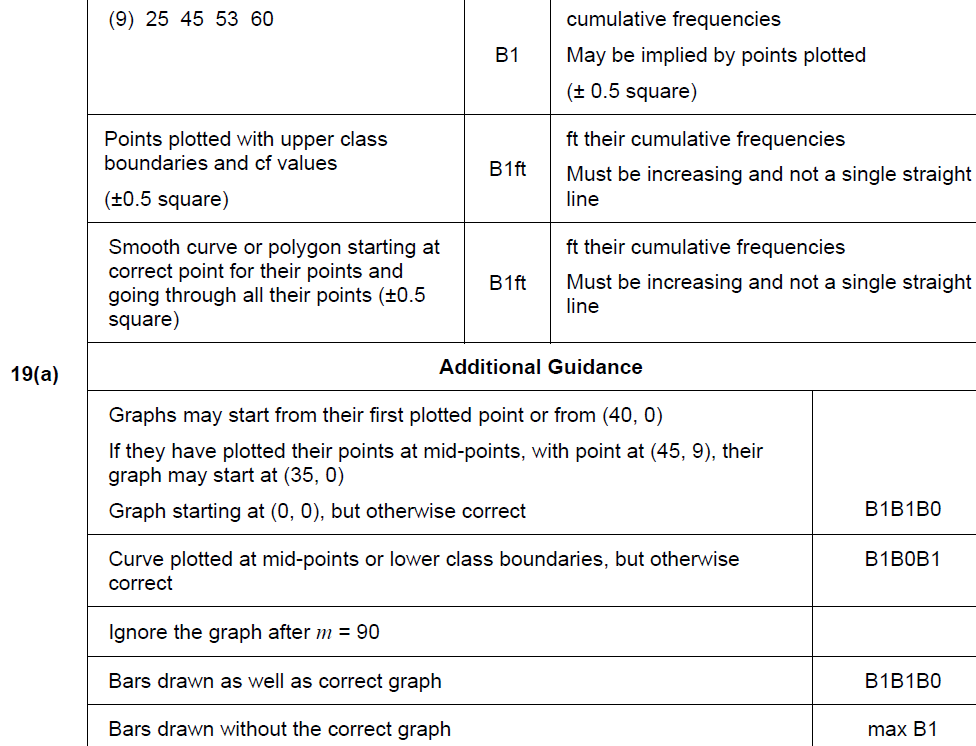 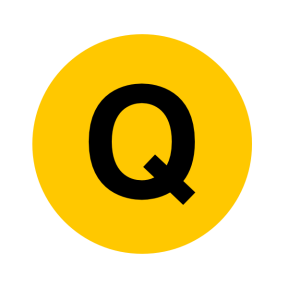 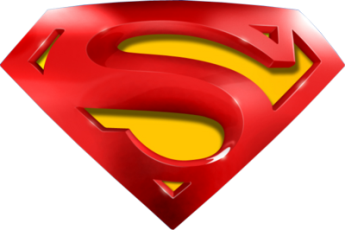 May 2017 1H Q19
Cumulative Frequency
B
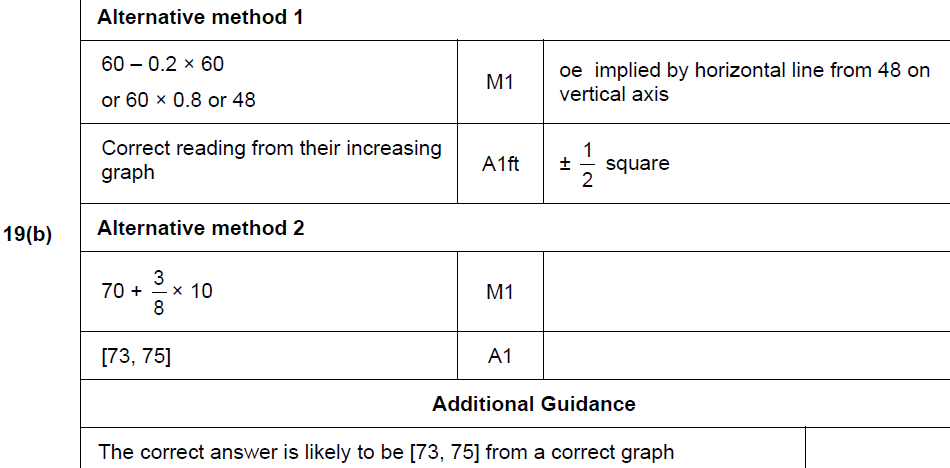 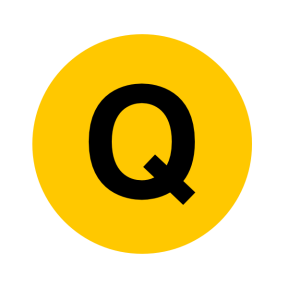 Nov 2017 1H Q22
Cumulative Frequency
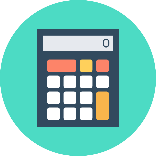 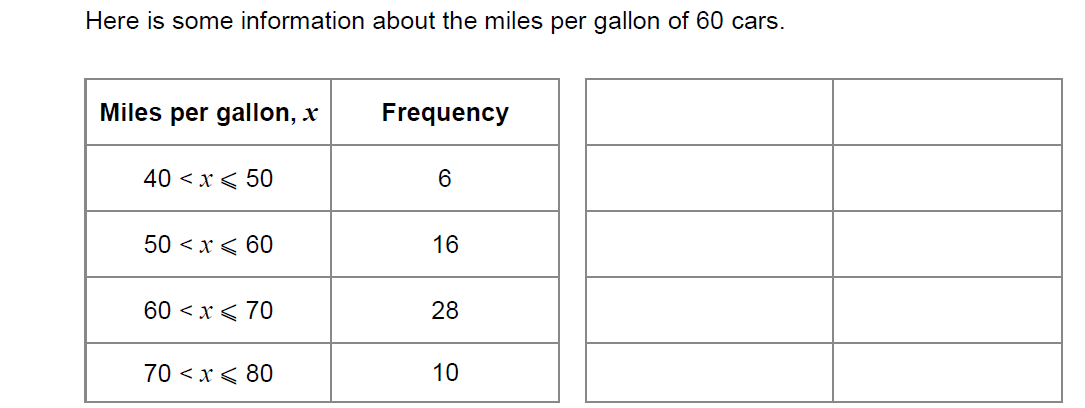 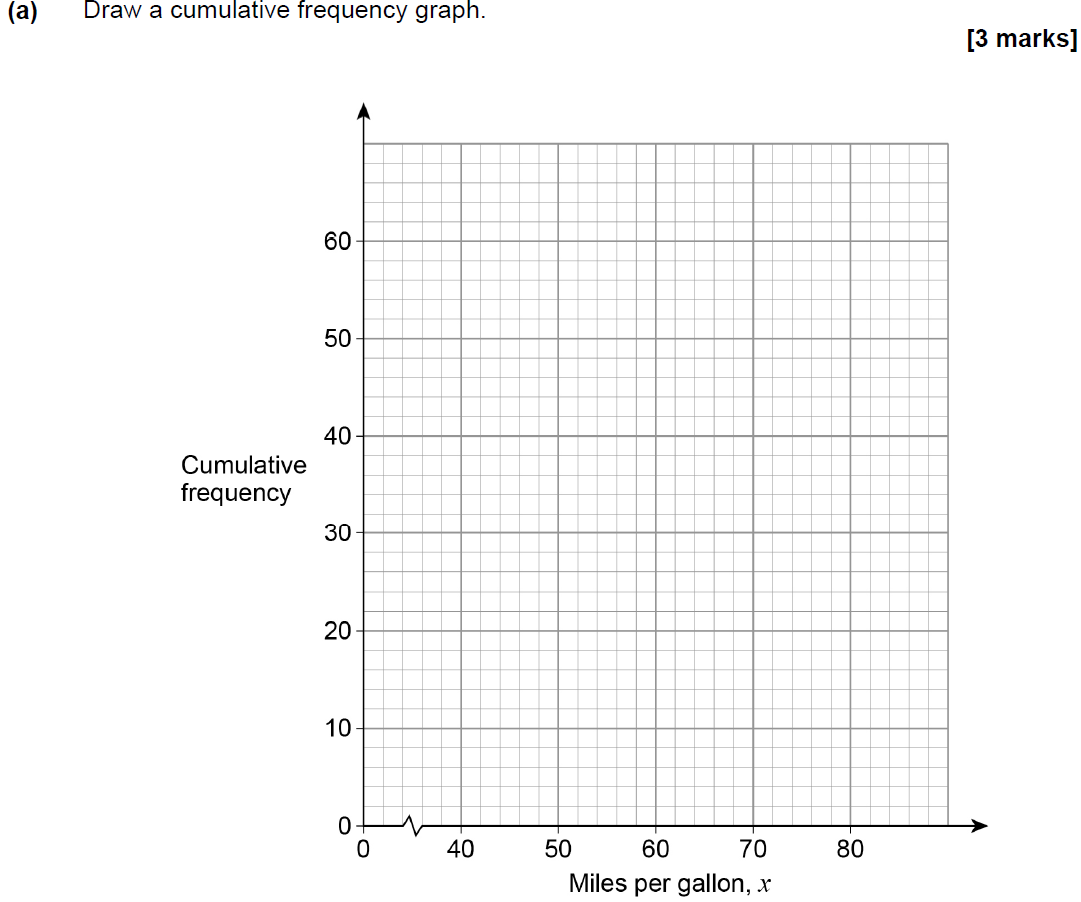 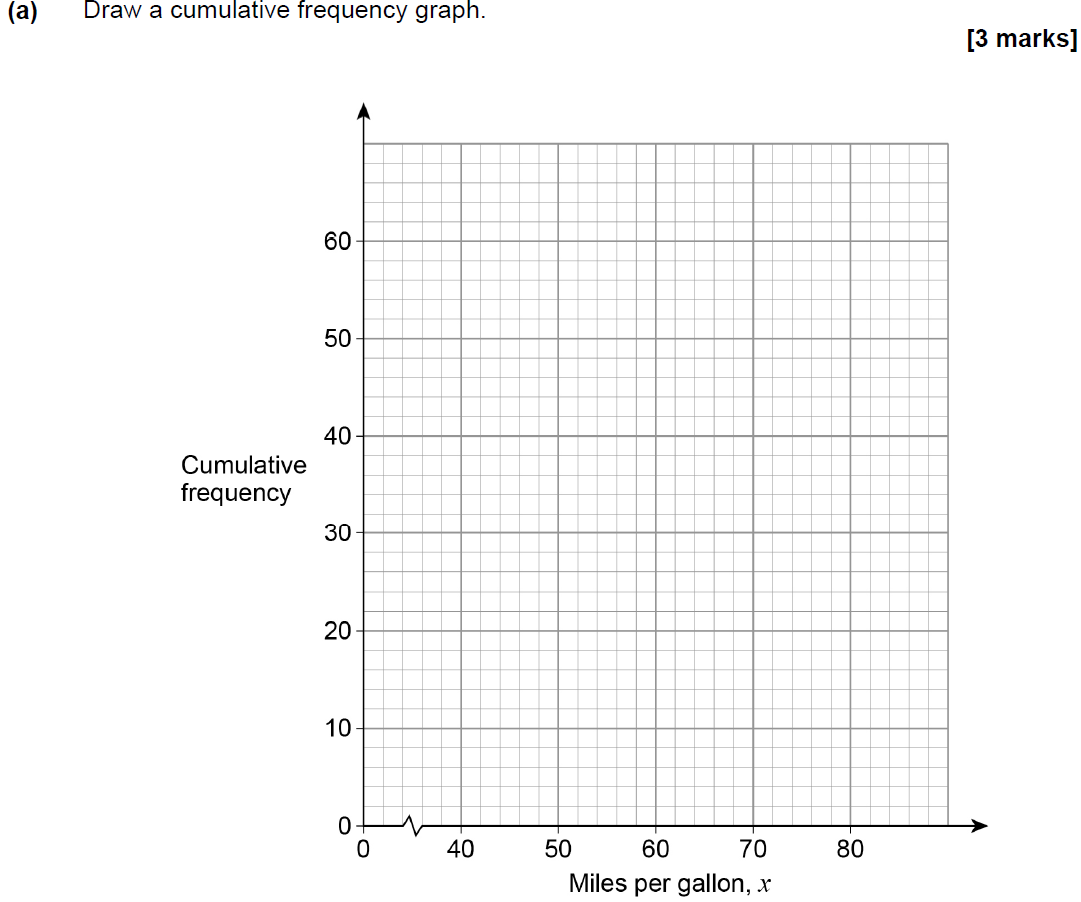 Show Graph
Hide Graph
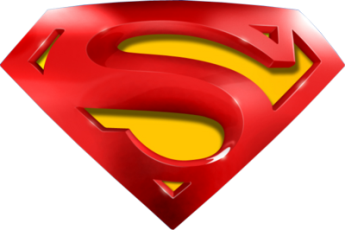 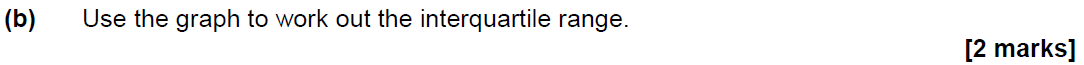 Nov 2017 1H Q22
Cumulative Frequency
A
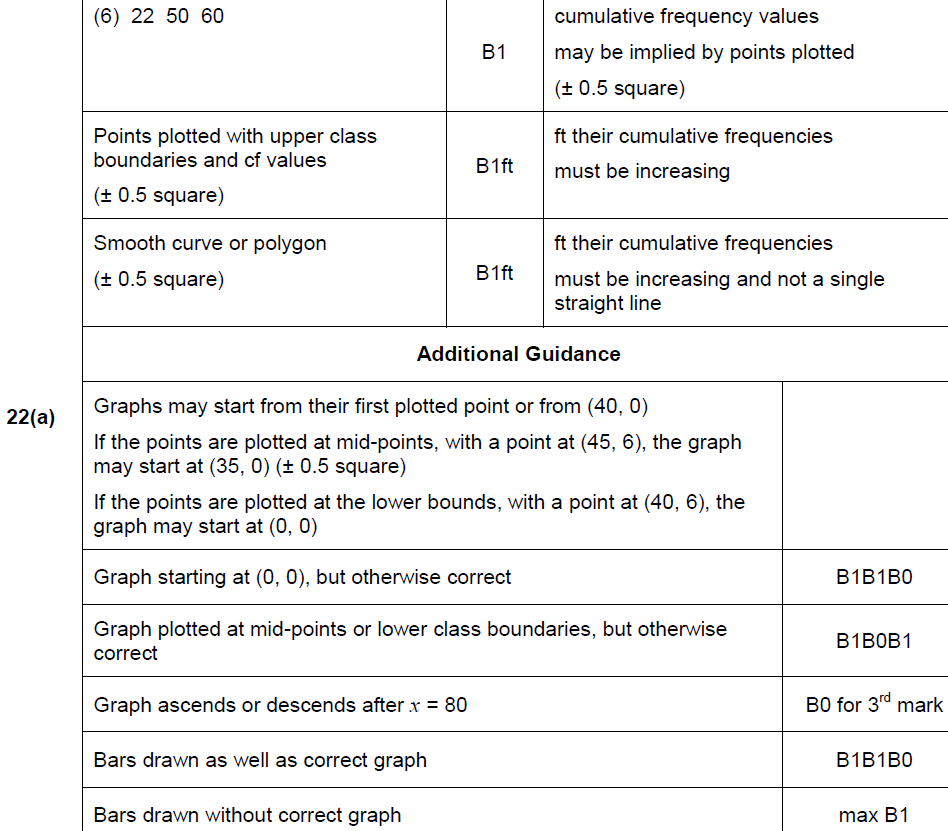 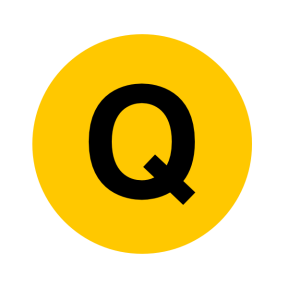 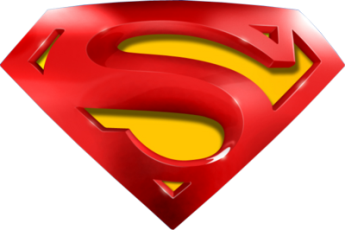 Nov 2017 1H Q22
Cumulative Frequency
B
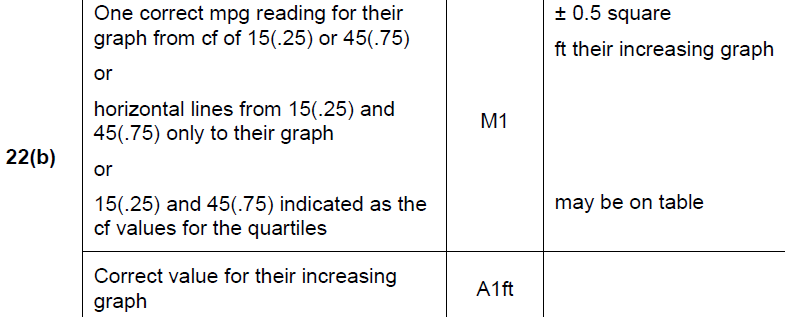 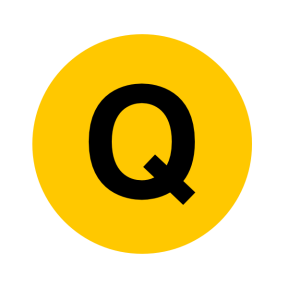 May 2018 1H Q19
Cumulative Frequency
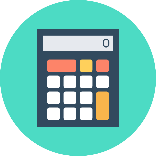 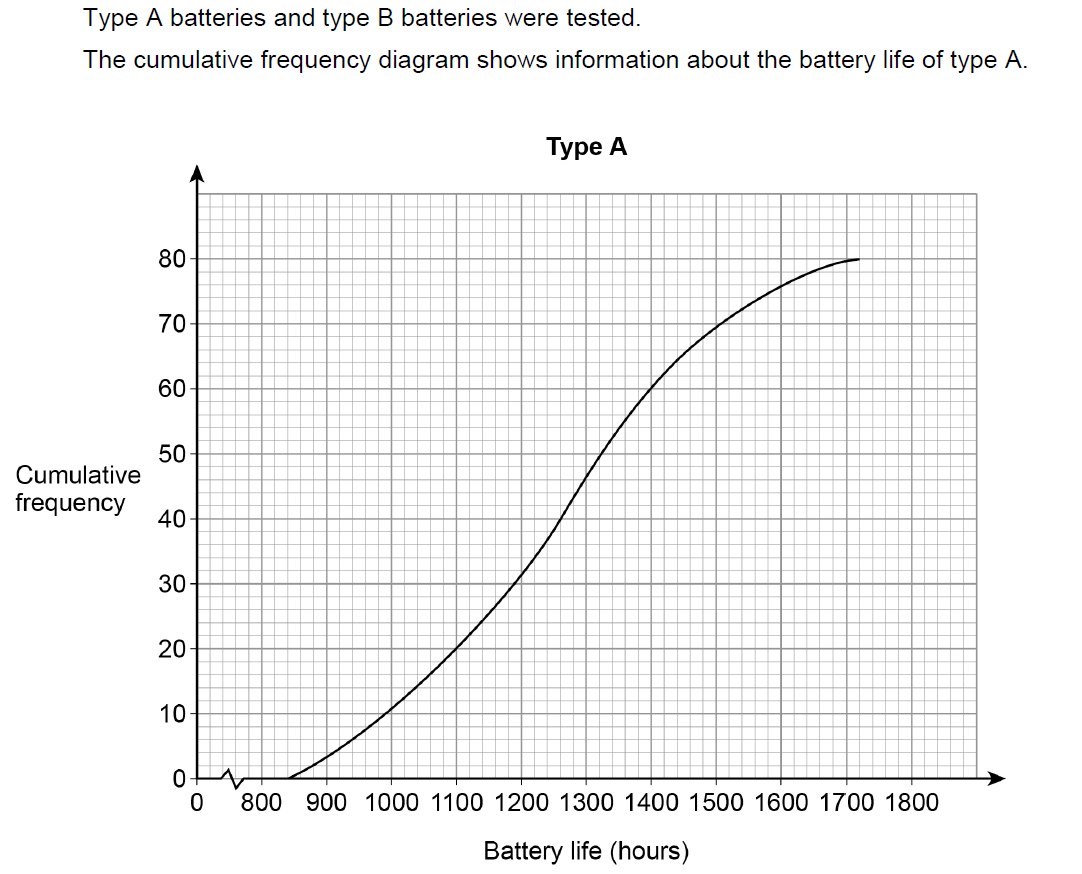 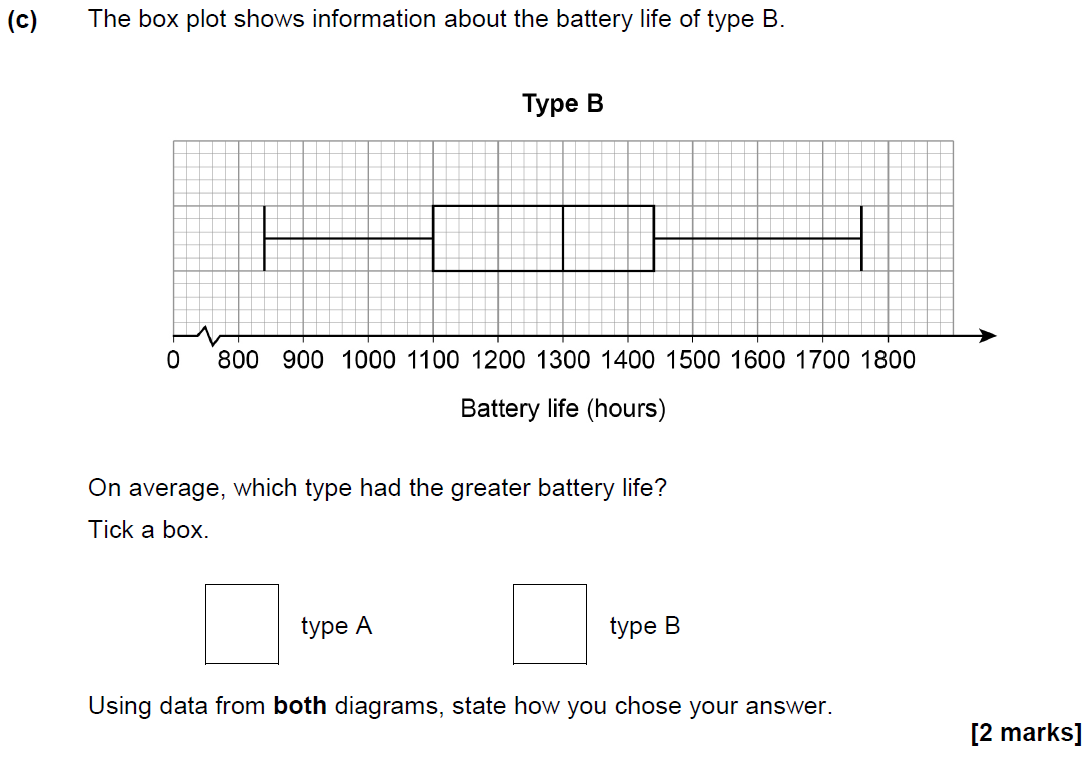 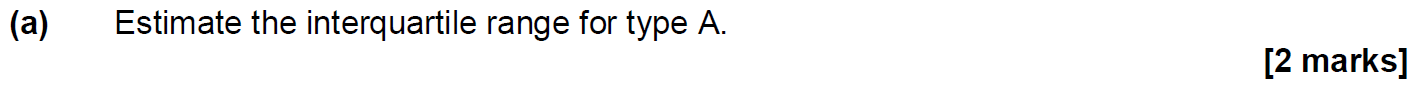 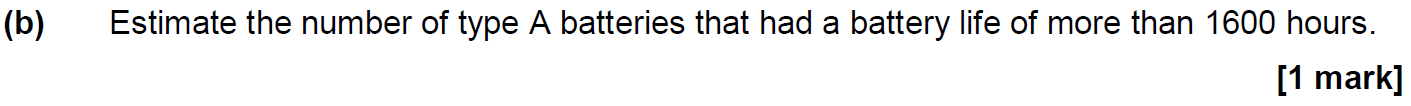 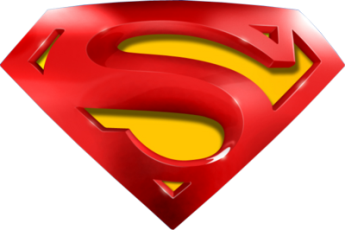 May 2018 1H Q19
Cumulative Frequency
A
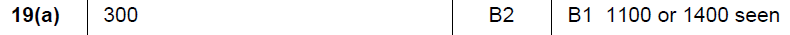 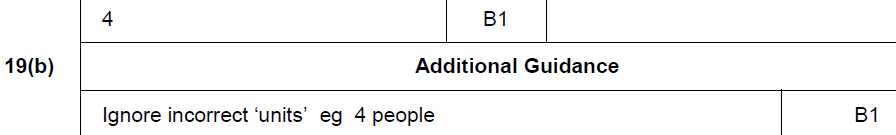 B
C
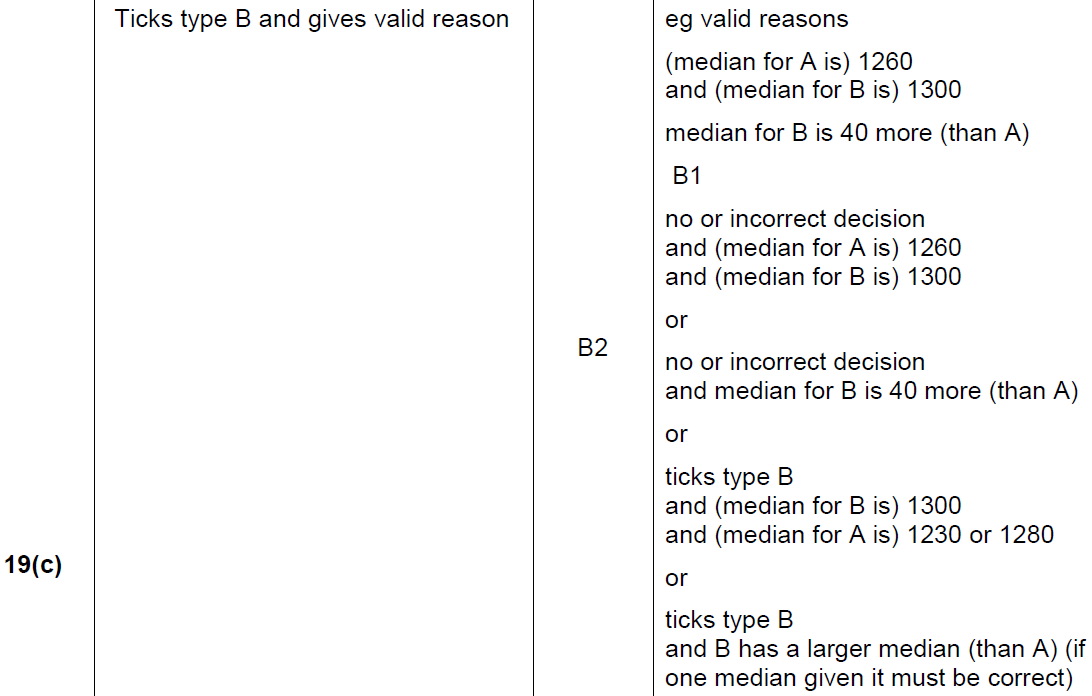 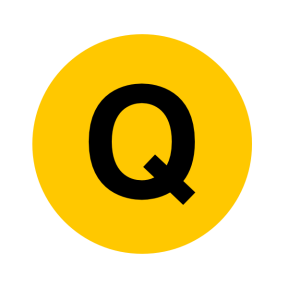 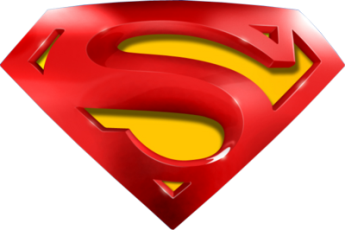 May 2018 1H Q19
Cumulative Frequency
C notes
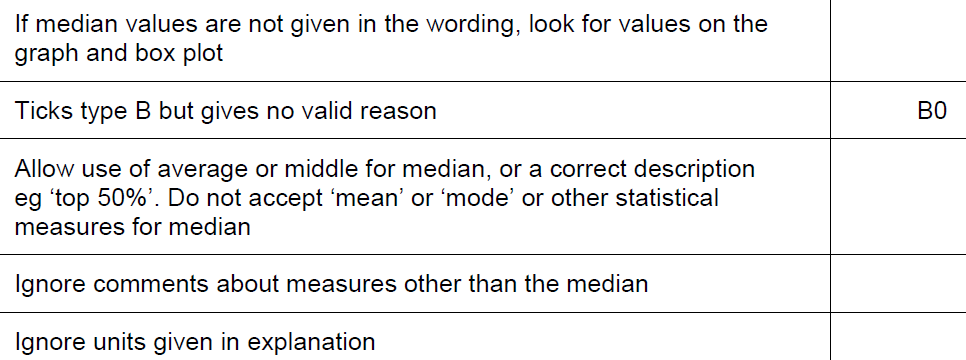 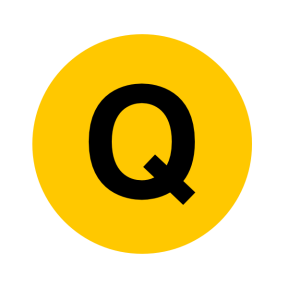 Nov 2018 2H Q16
Cumulative Frequency
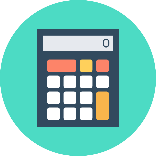 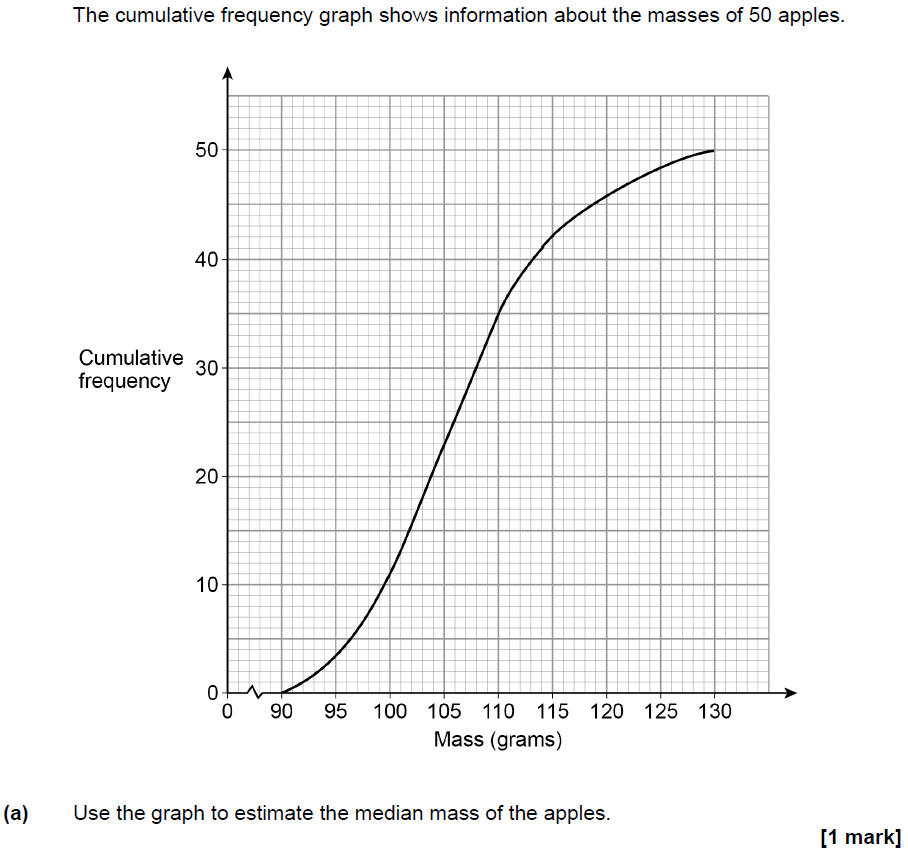 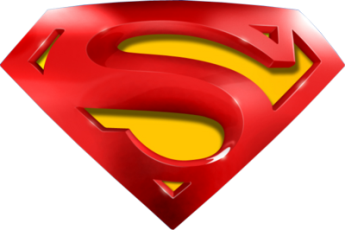 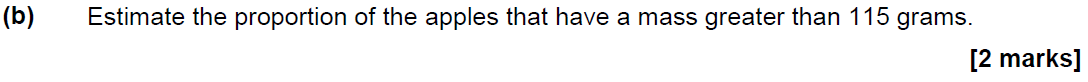 Nov 2018 2H Q16
Cumulative Frequency
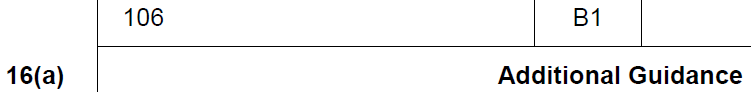 A
B
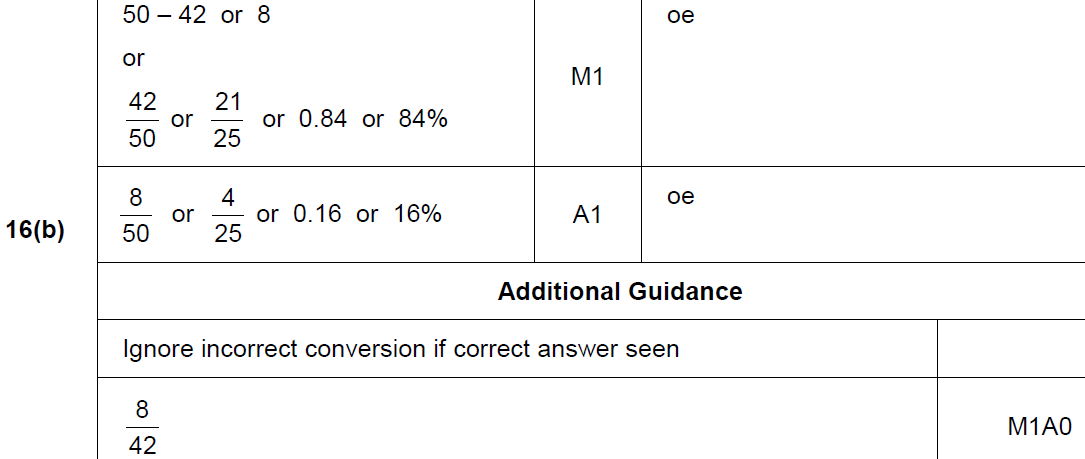 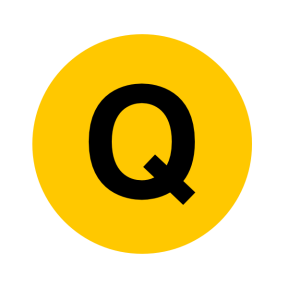 SAM 1H Q14
Cumulative Frequency
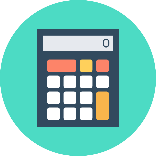 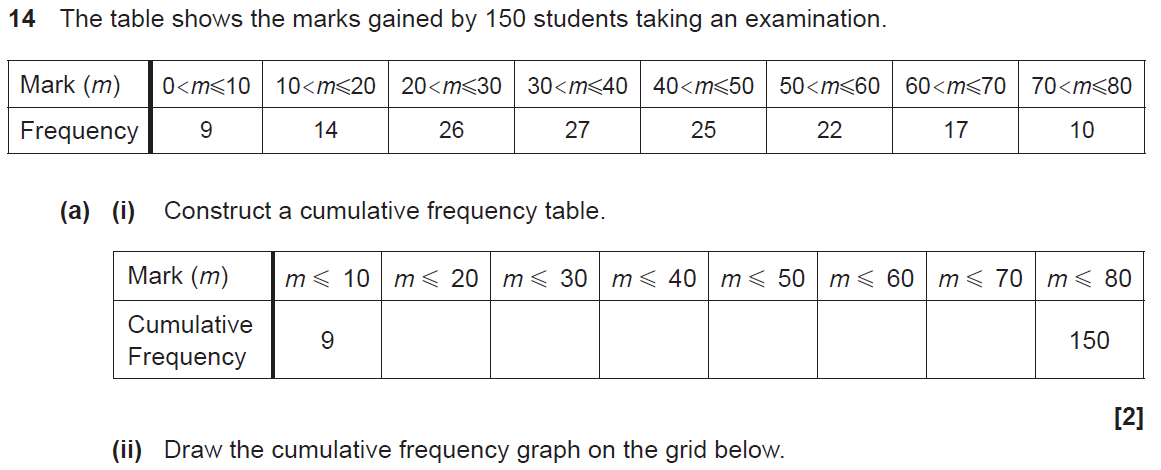 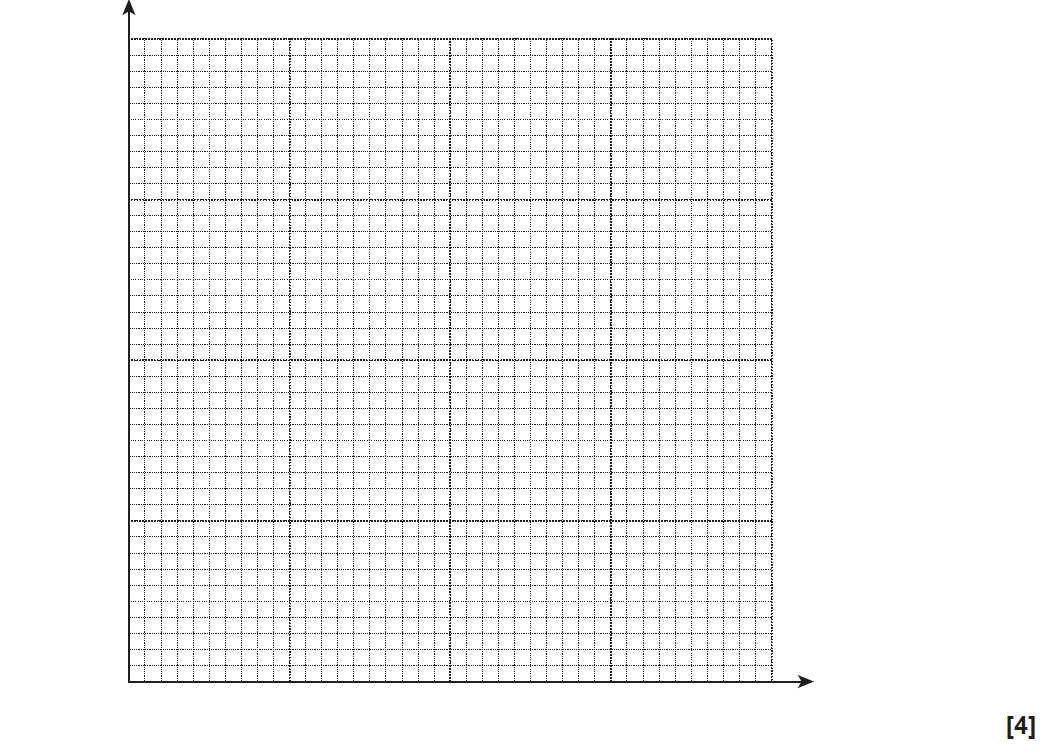 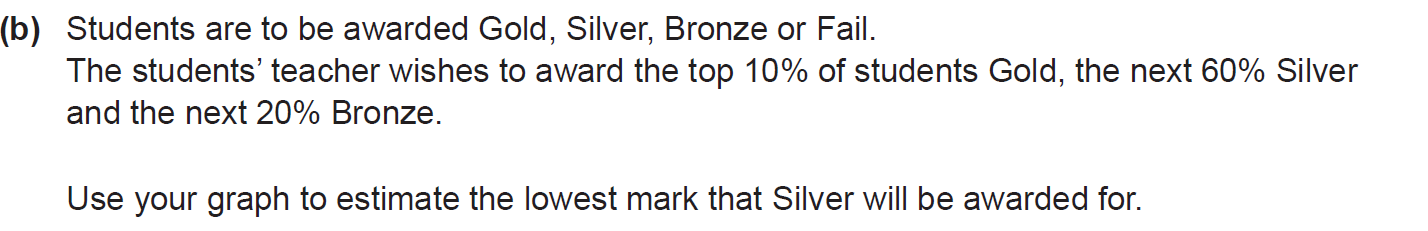 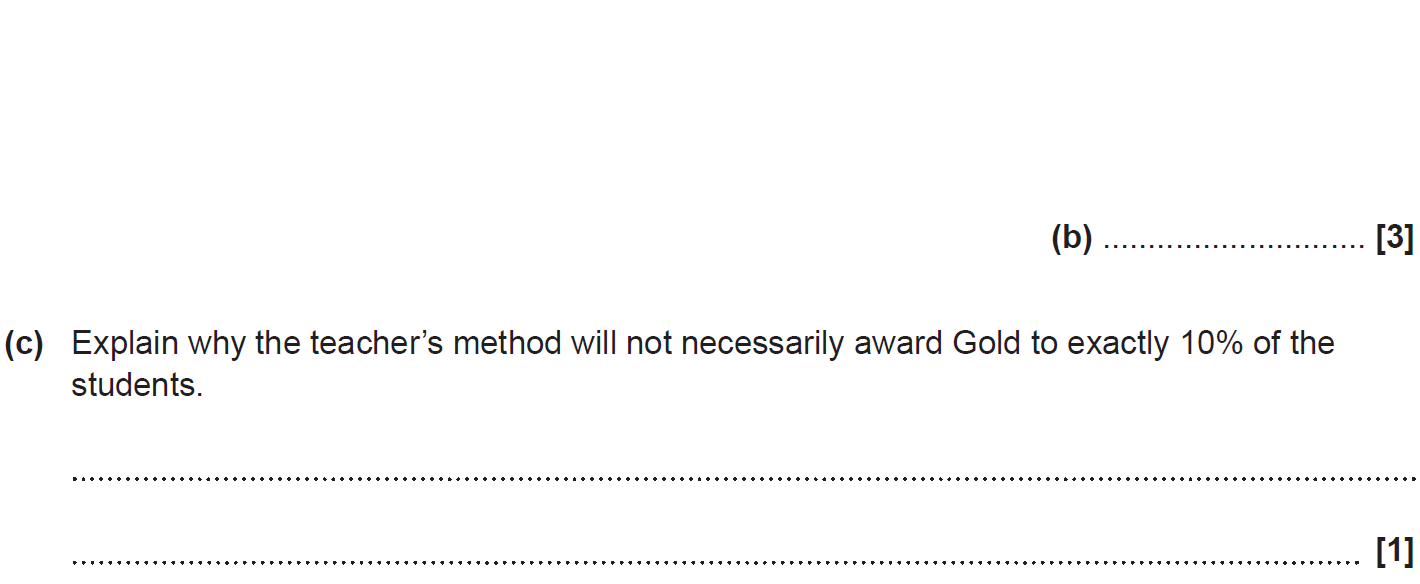 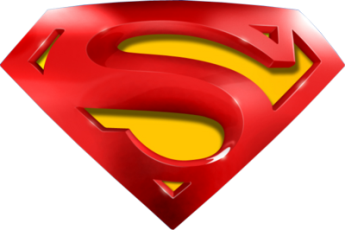 SAM 1H Q14
Cumulative Frequency
A (i)
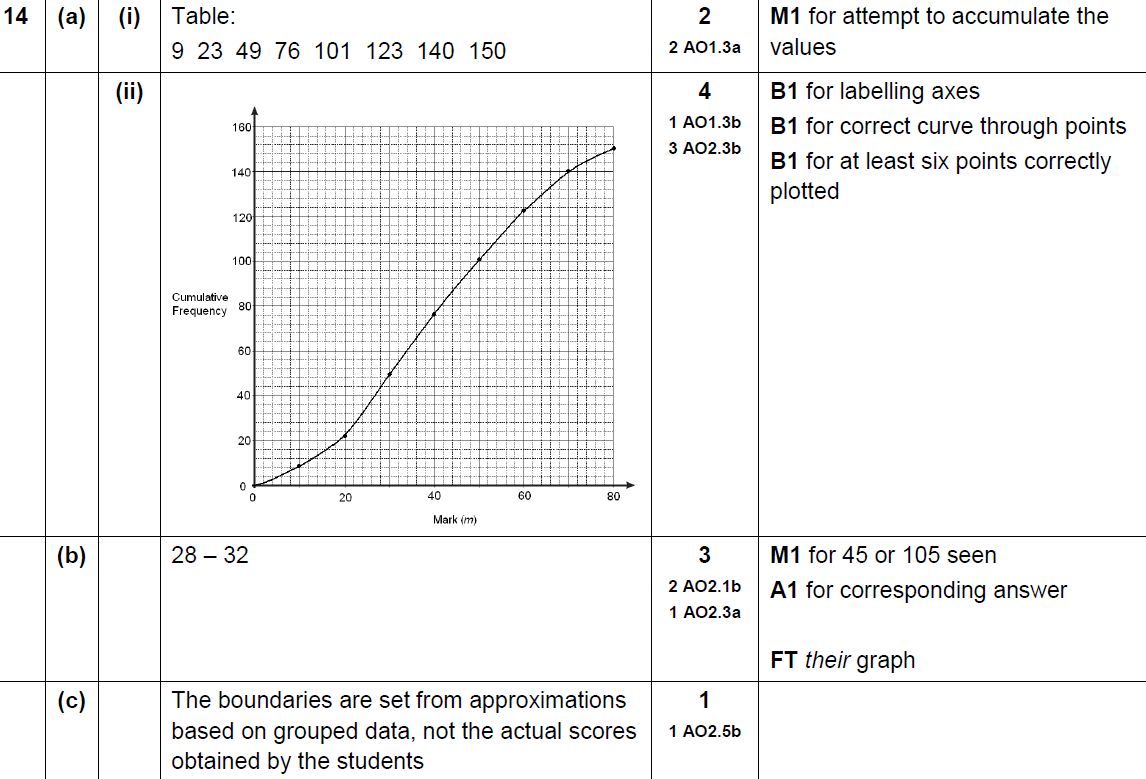 A (ii)
B
C
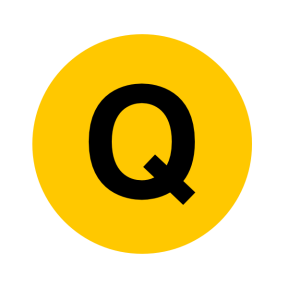 Practice 1H Q9
Cumulative Frequency
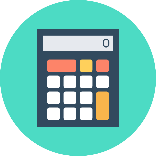 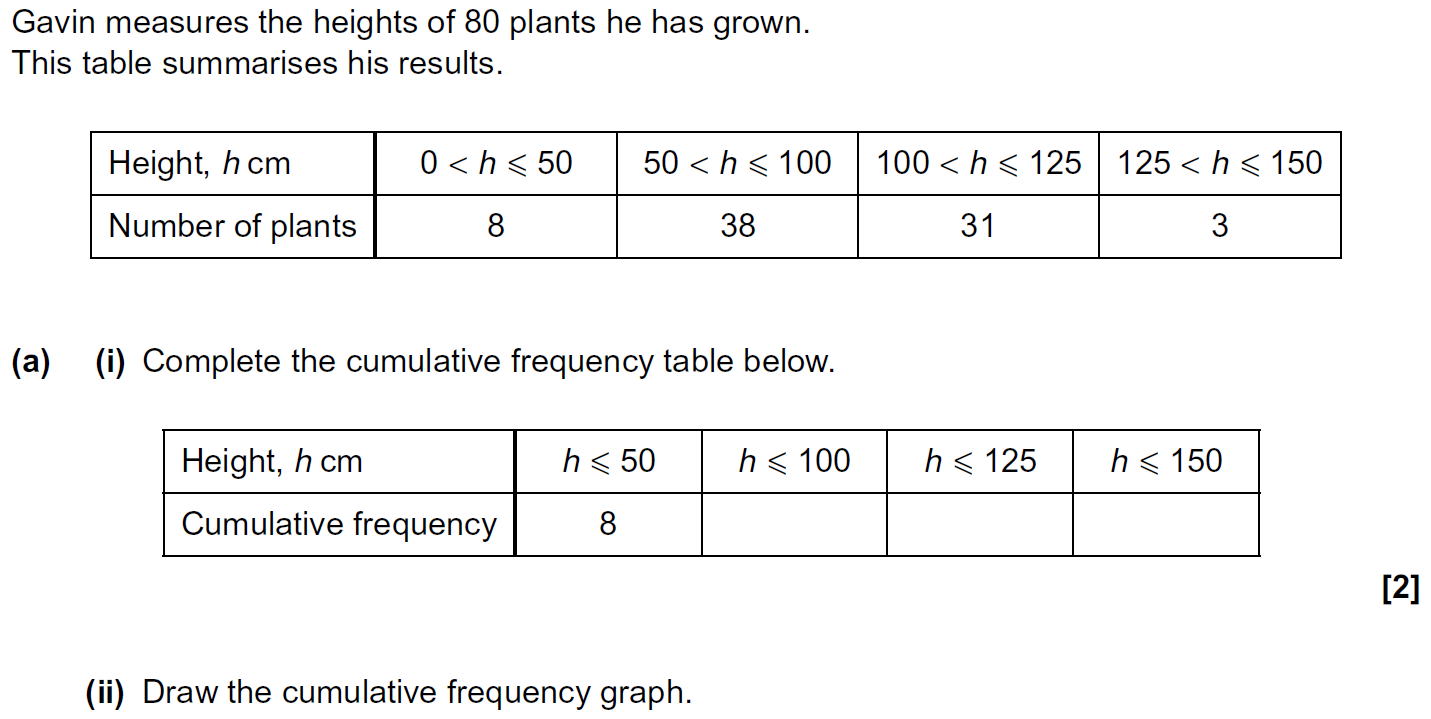 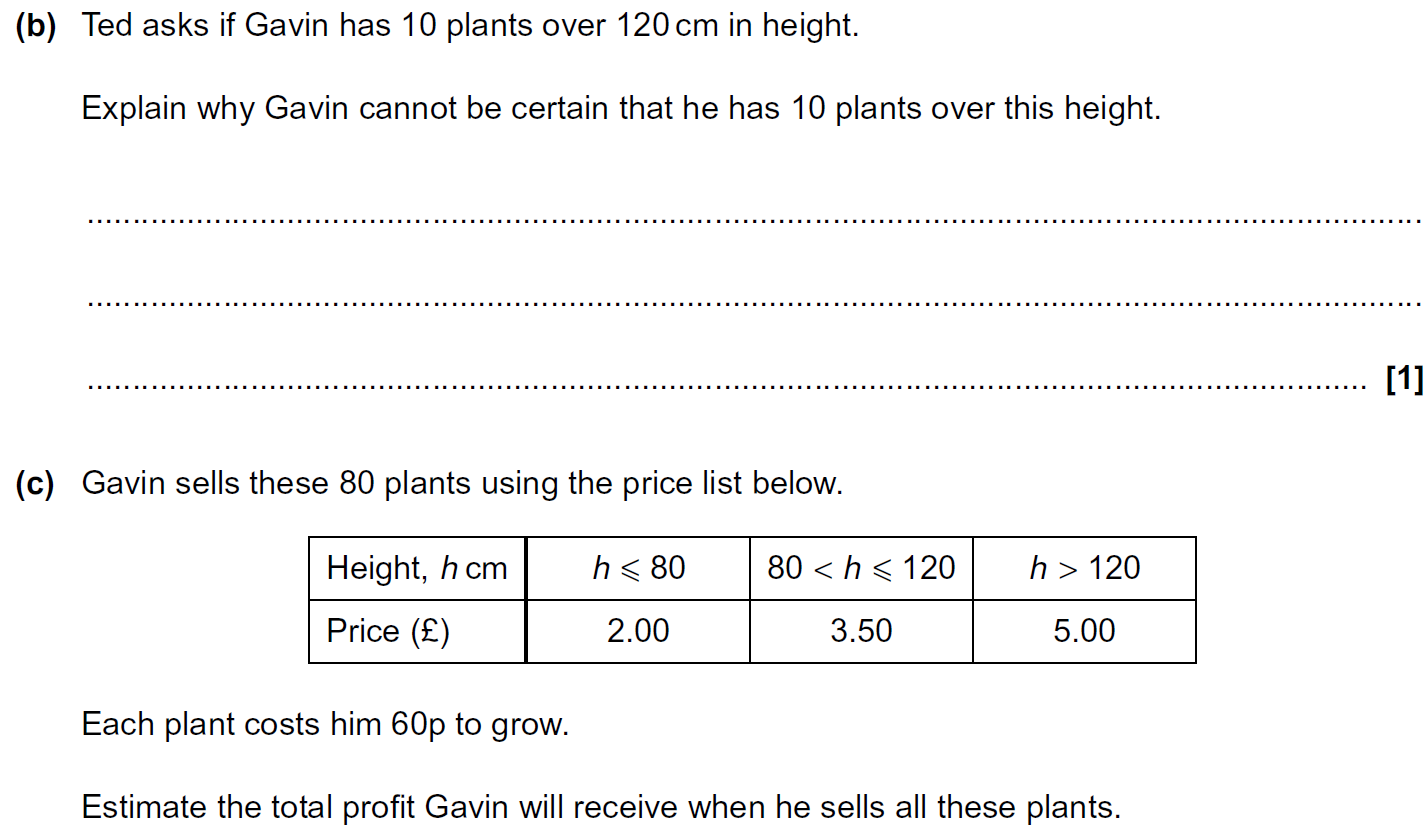 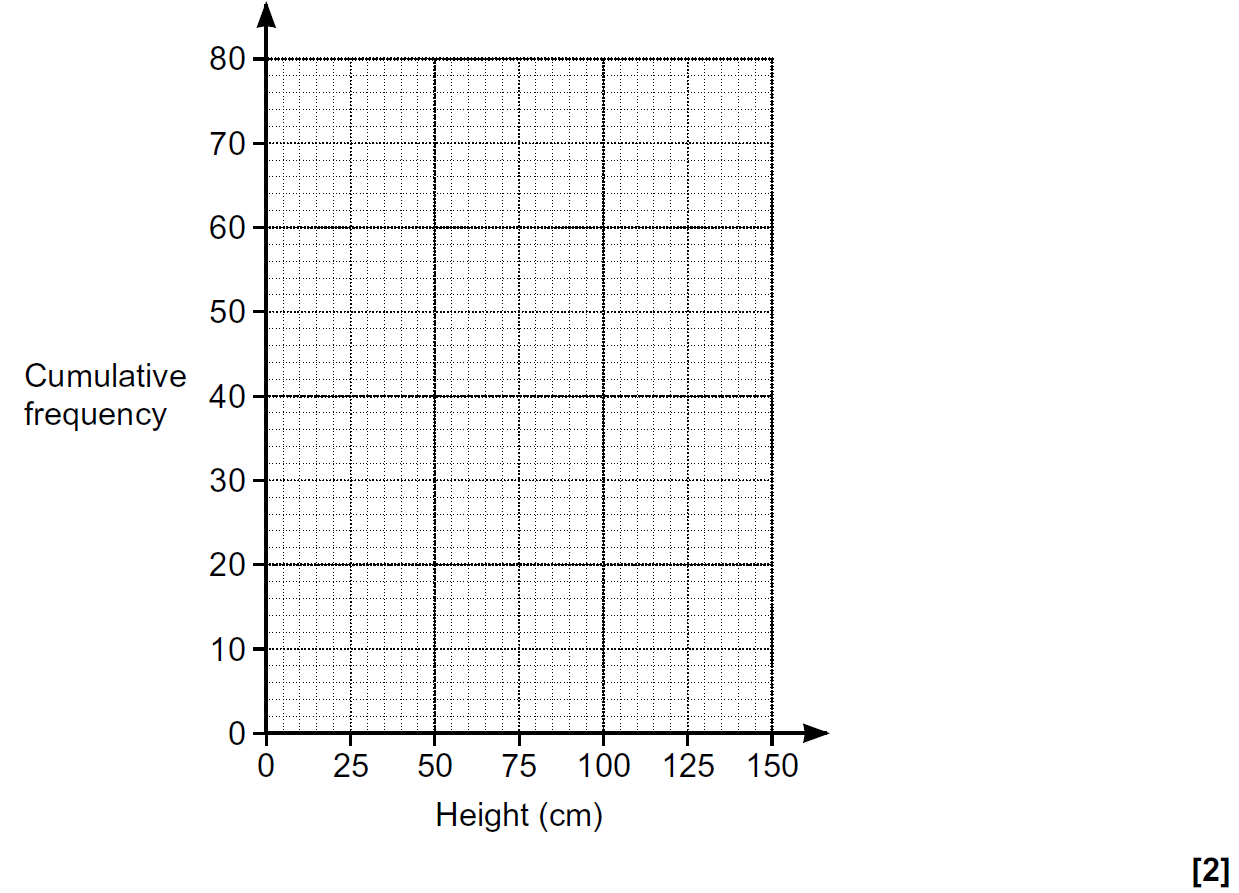 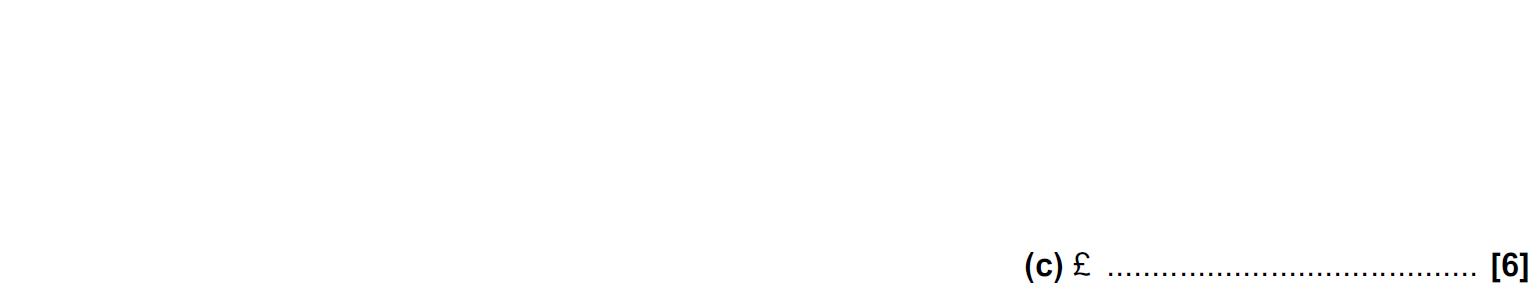 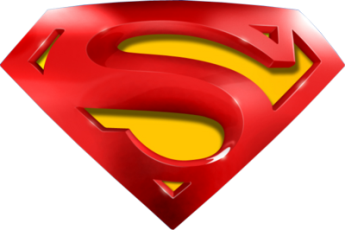 Practice 1H Q9
Cumulative Frequency
A (i)
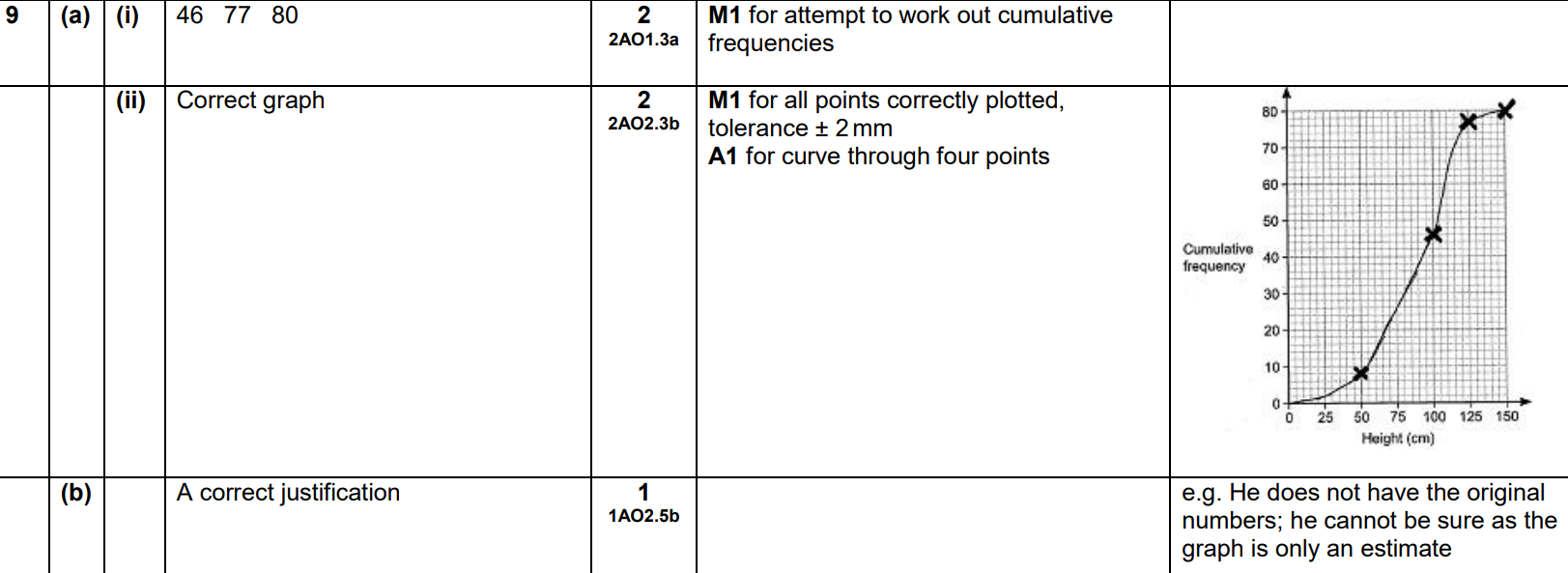 A (ii)
B
C
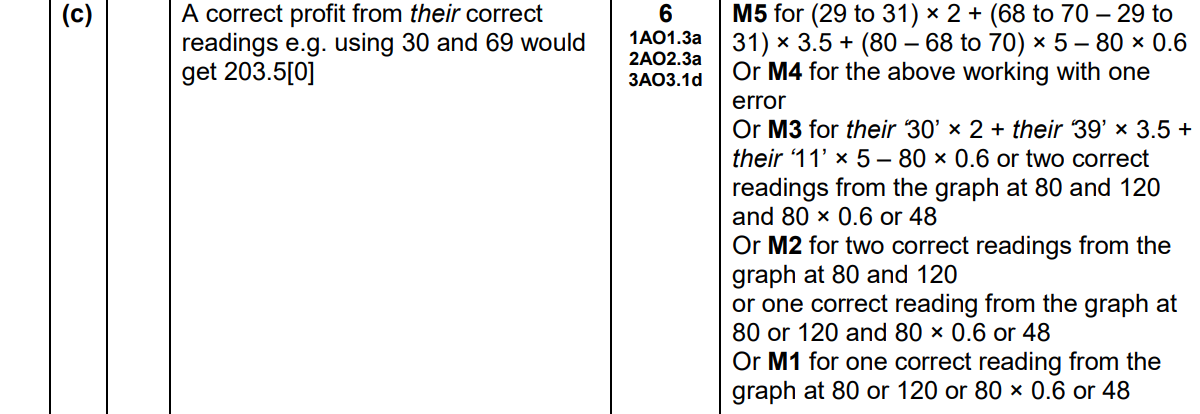 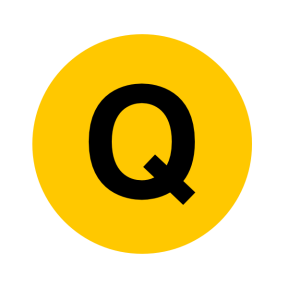 May 2017 1H Q12
Cumulative Frequency
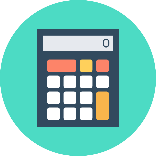 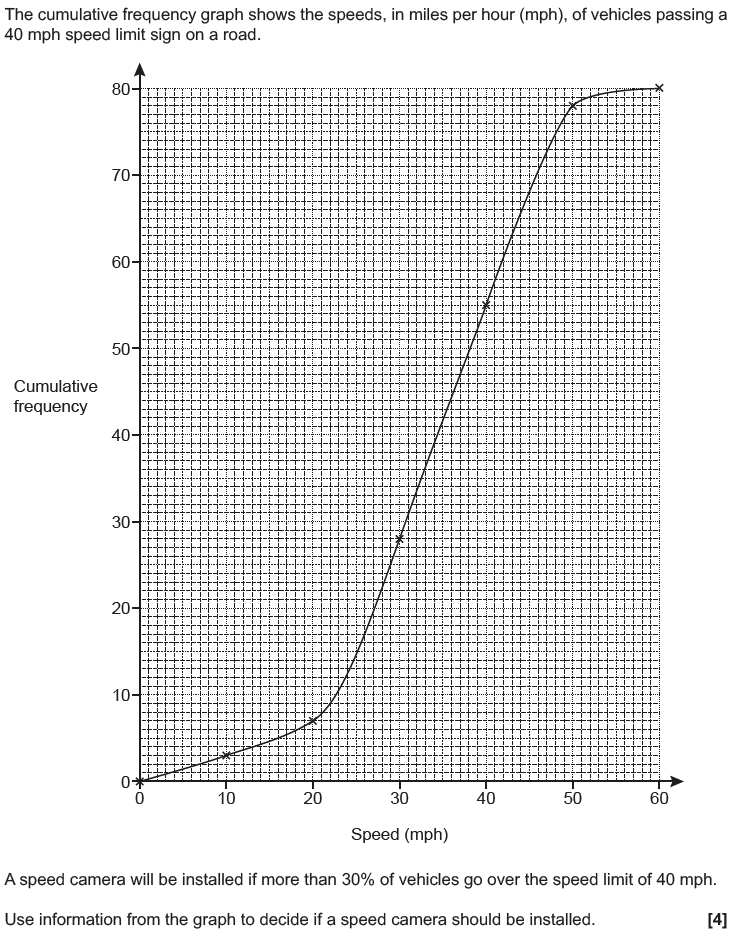 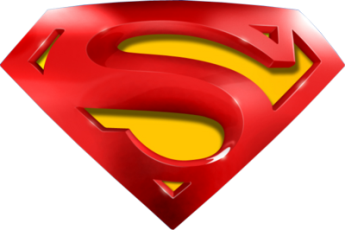 May 2017 1H Q12
Cumulative Frequency
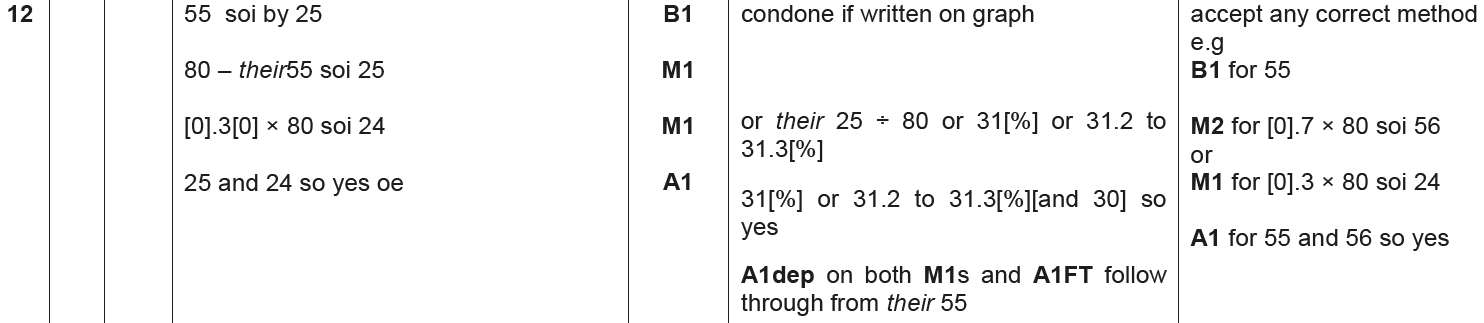 A
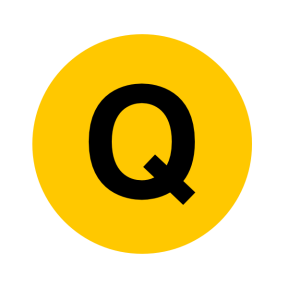 Nov 2017 2H Q15
Cumulative Frequency
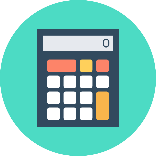 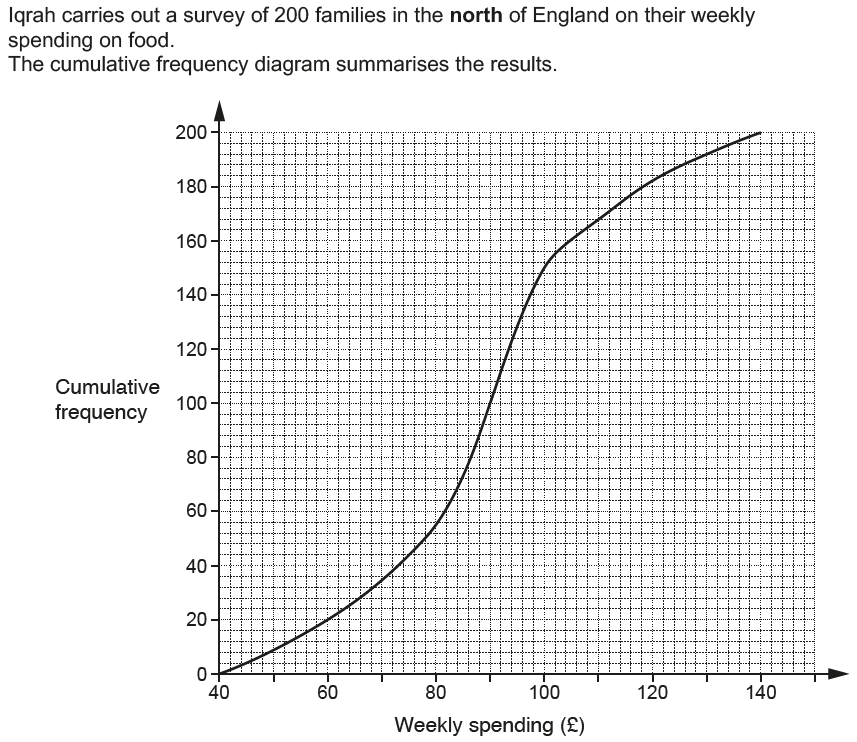 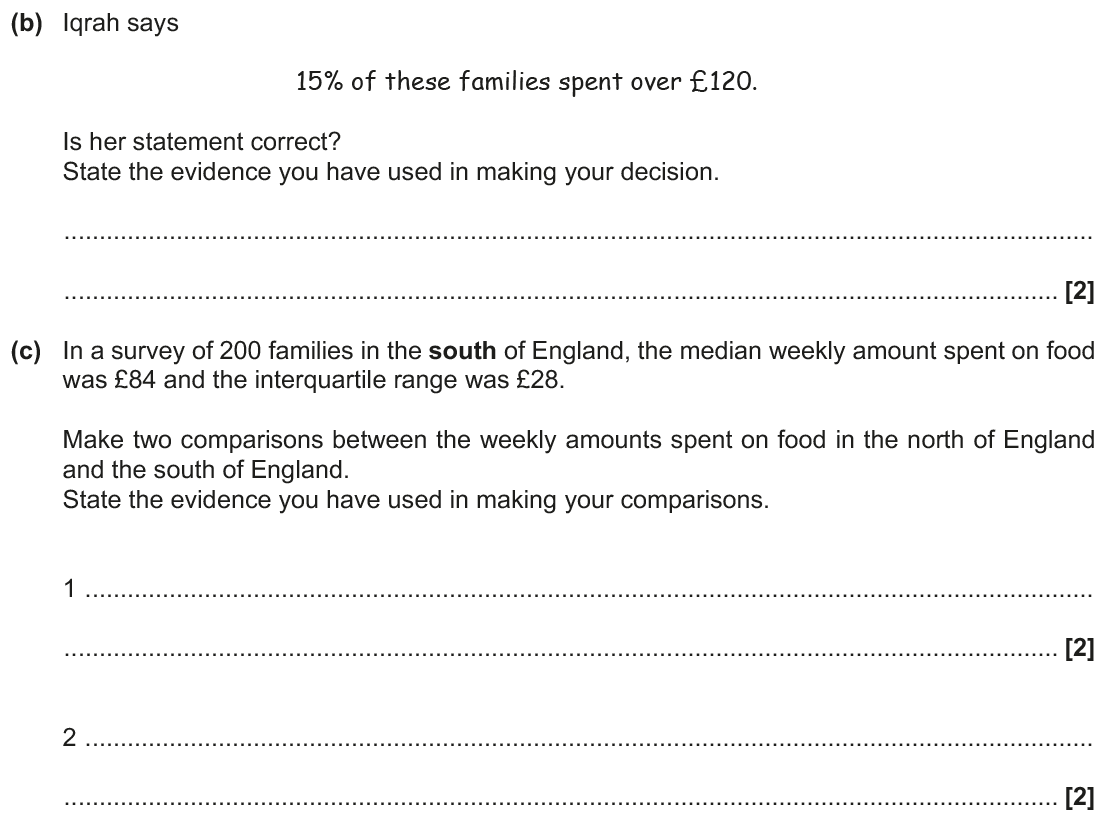 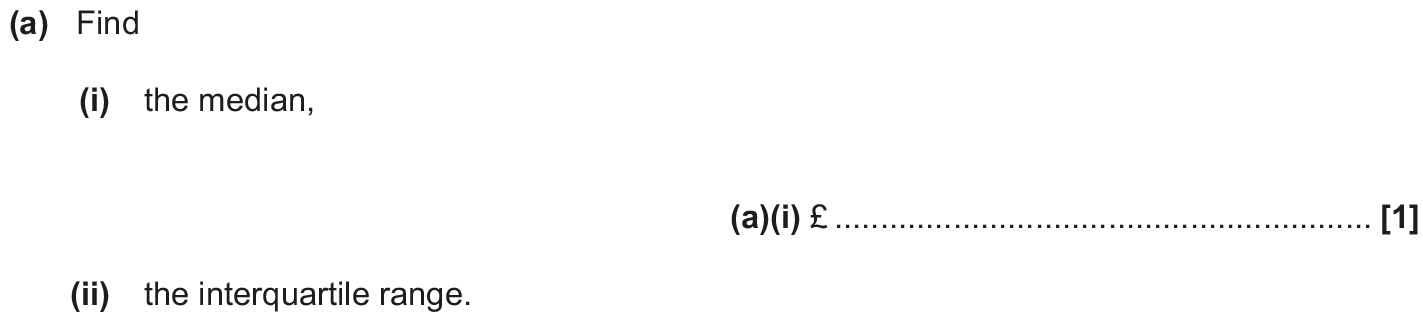 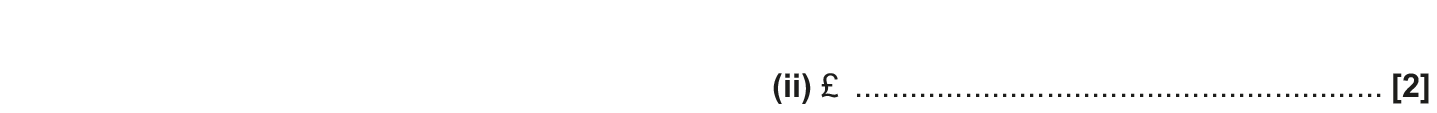 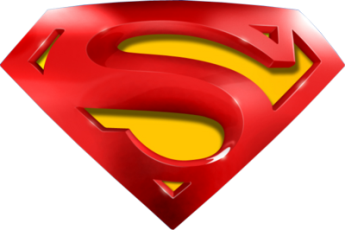 Nov 2017 2H Q15
Cumulative Frequency
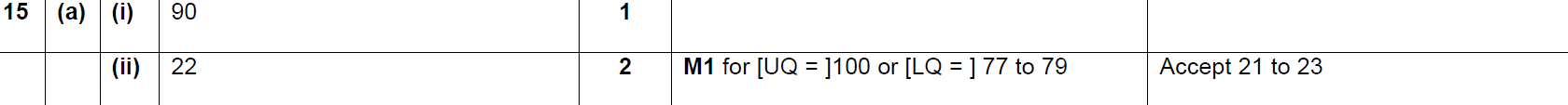 A (i)
A (ii)
B
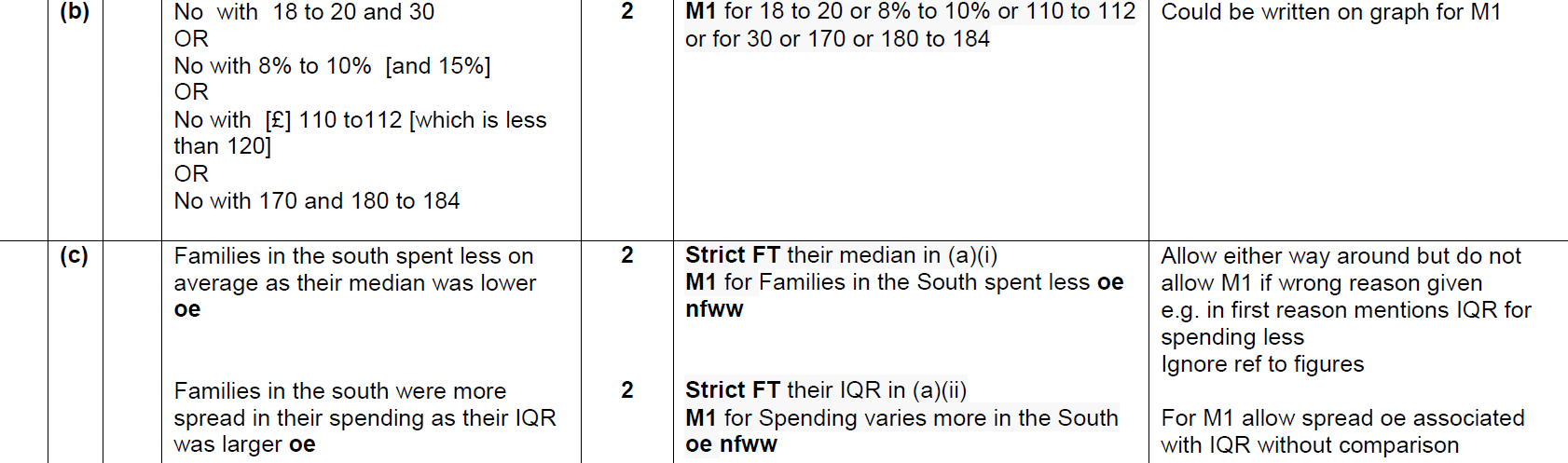 C
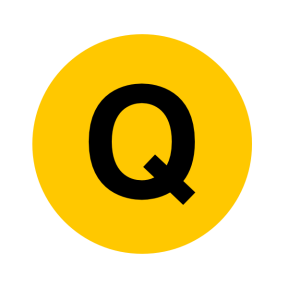 Nov 2018 2H Q15
Cumulative Frequency
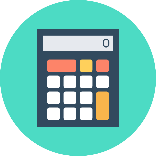 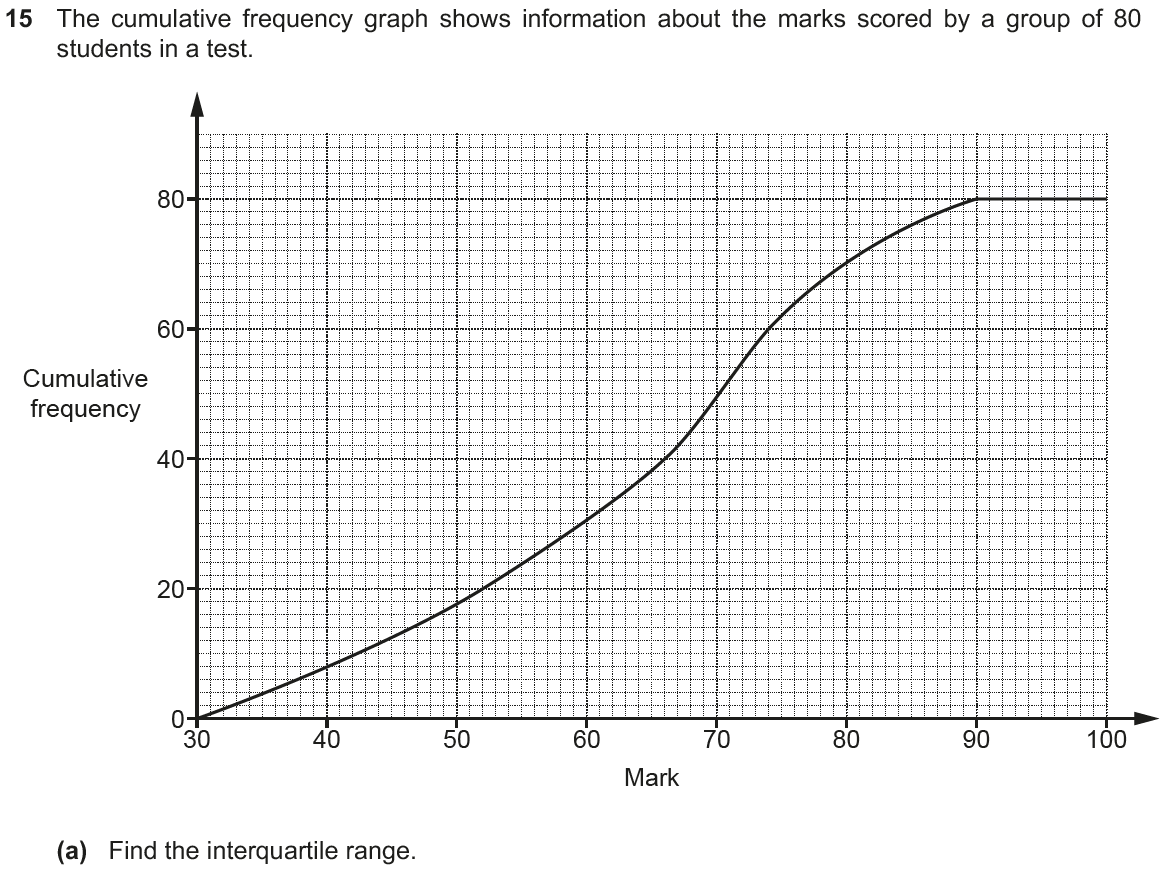 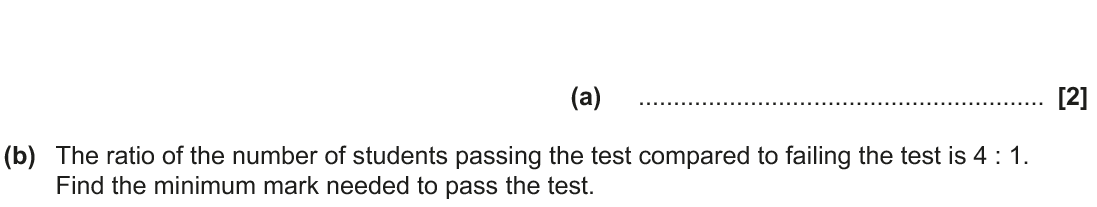 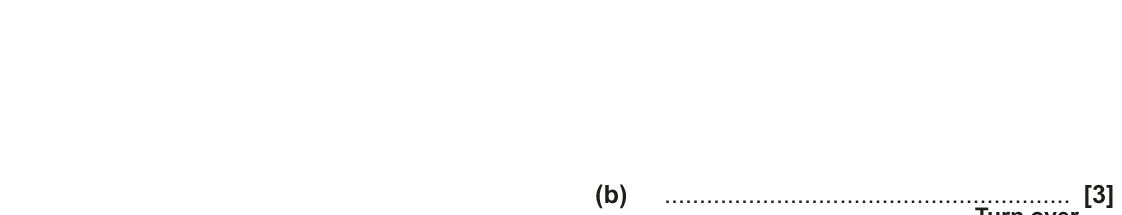 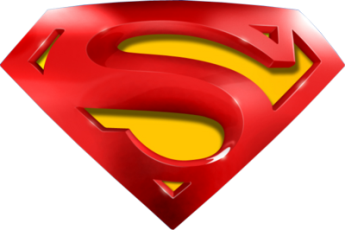 Nov 2018 2H Q15
Cumulative Frequency
A
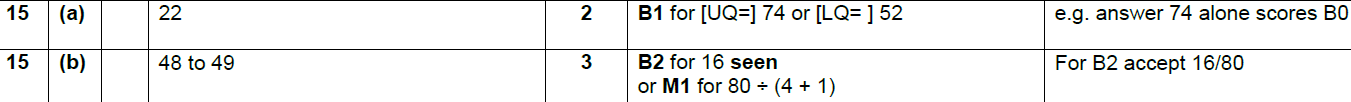 B
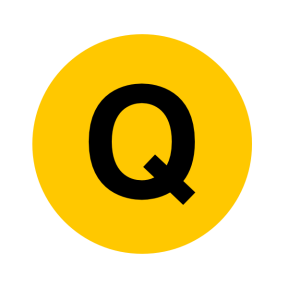